Shoulder
Pazourek, L., Rozkydal, Z.
5 joints
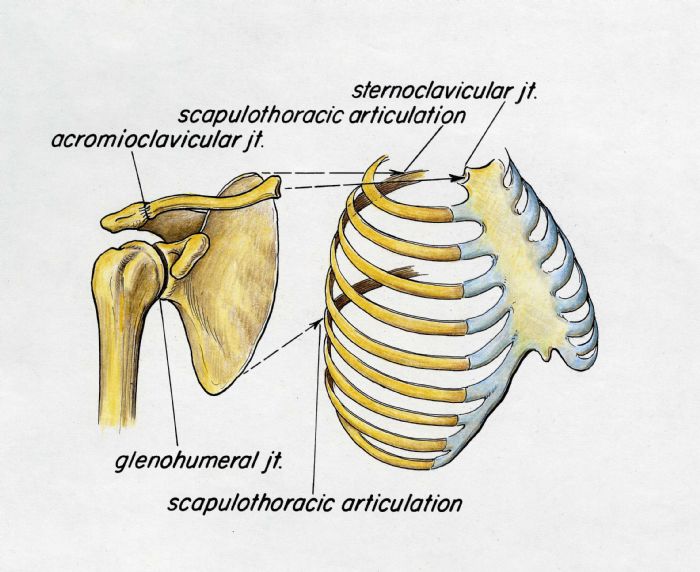 Glenohumeral
Acromioclavicular (AC)
Sternoclavicular (SC) 
Thoracoscapular
Bursal joint 
    + connection to  Th and C spine
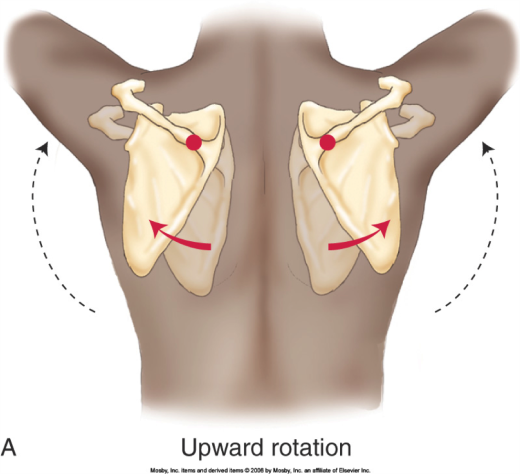 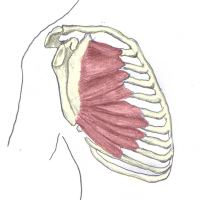 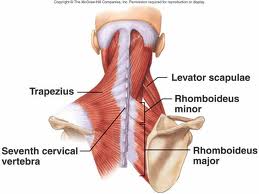 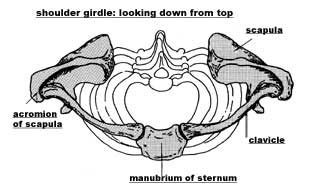 Stability of  GH joint
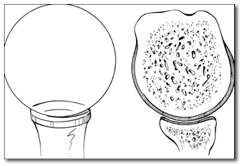 Biggest ROM

 small glenoid

Soft tissue stability 
Static: labrum glenoidale, capsule, glenohumeral ligaments
Dynamic: muscles of rotator cuff
                     deltoid muscle 

Patology:
Most frequent dislocation
Instability- often
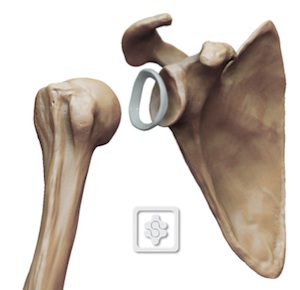 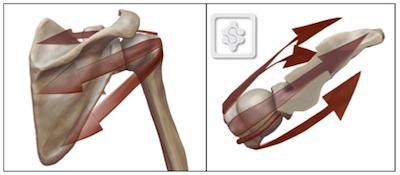 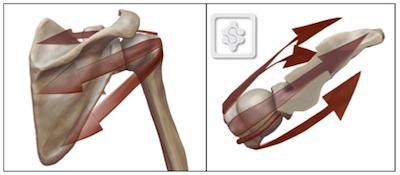 Subacromial joint
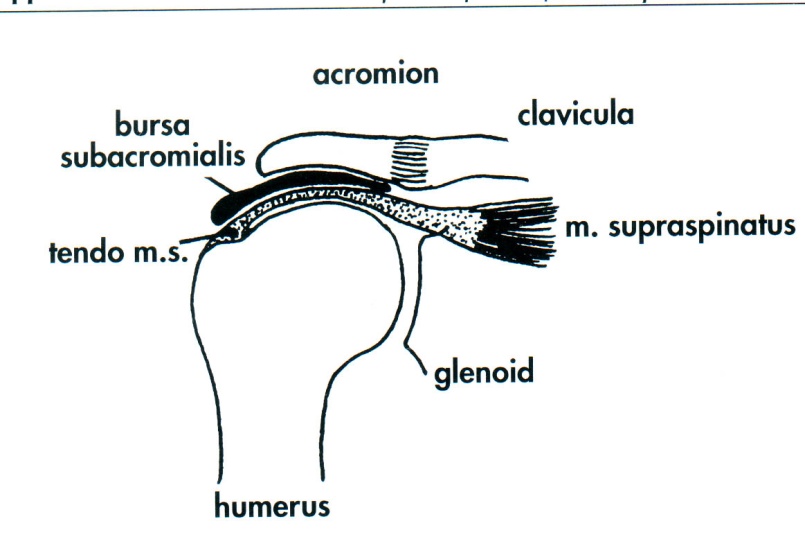 Impingement syndrom

Subacromial bursa
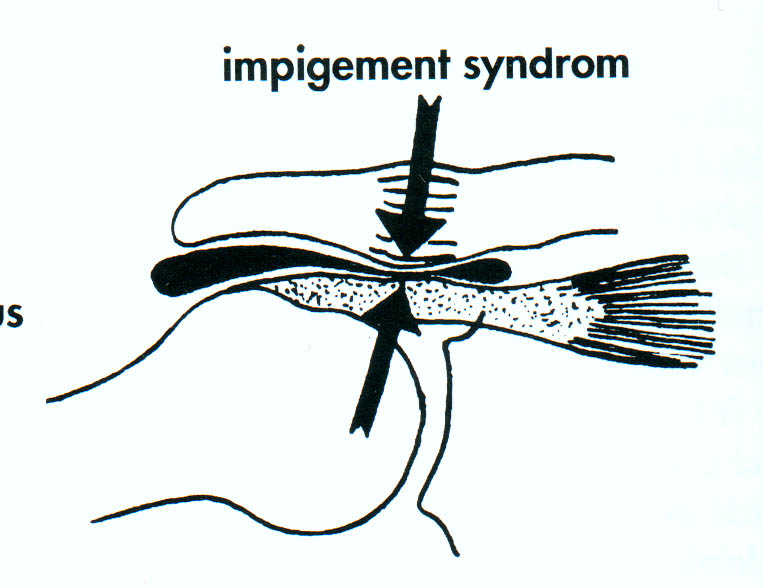 Rotator cuff
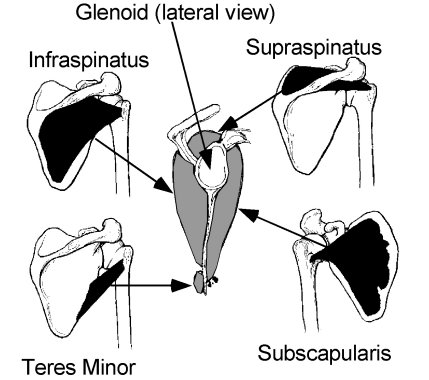 m.subscapularis, m.supraspinatus, m.infraspinatus, m.teres minor

Movement in GH joint
Depression of the humeral head
Dynamic  stabilisation
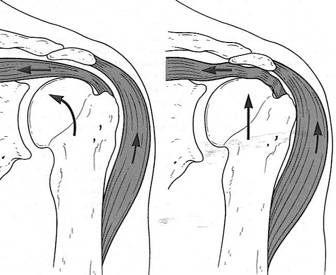 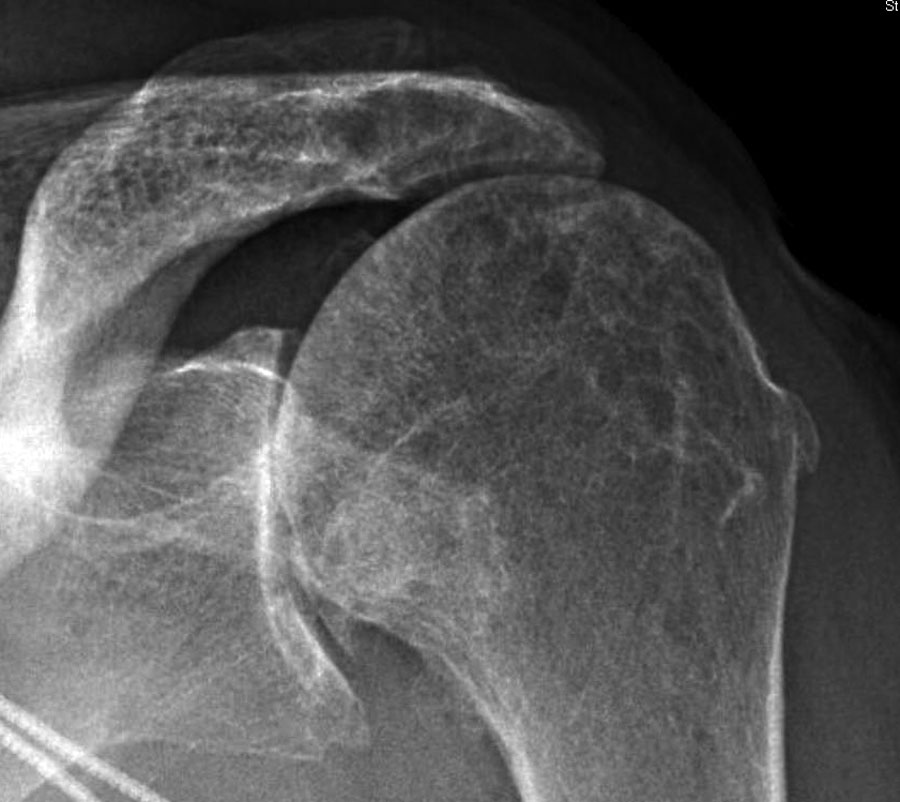 Long head of biceps  LCMBB
intraarticular

Insertion to upper portion of labrum

Pathology:
tenosynovialitis
Rupture
SLAP
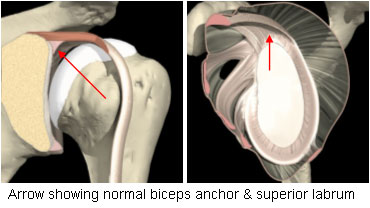 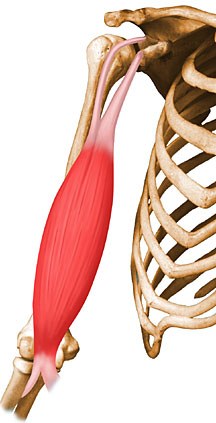 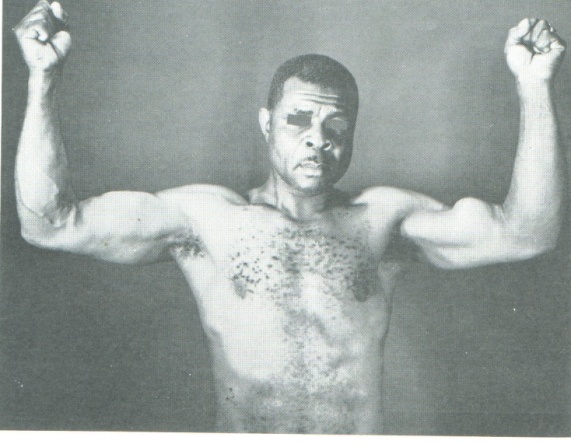 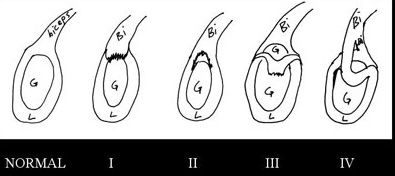 GH joint
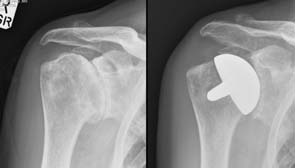 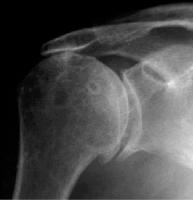 Primary O.A.  less frequent

Posttraumatic
R.A.
Rotator artropathy
Necrosis of humeral head
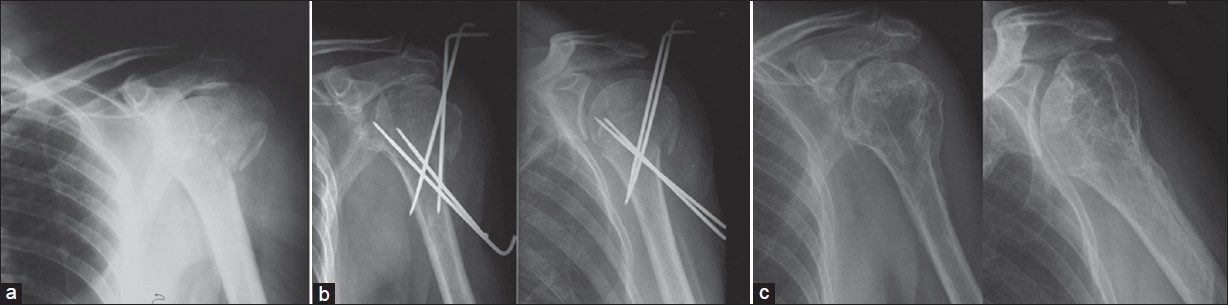 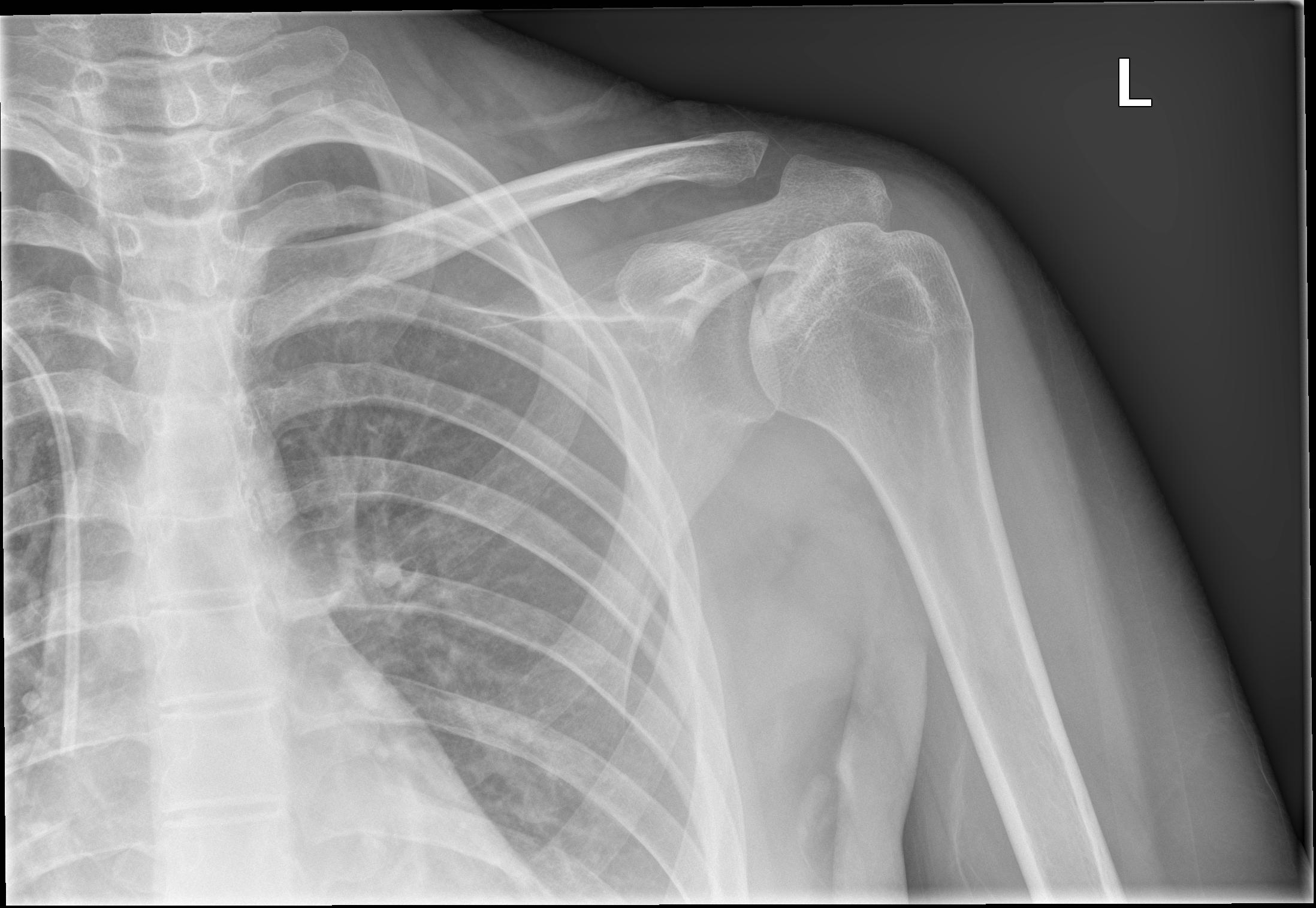 Analysis of pain
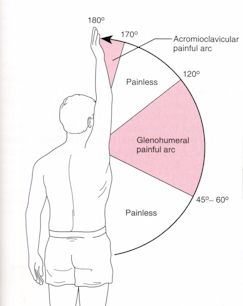 impingement syndrom –painful arc 
Pain in full elevation– AC joint
Pain in  abduction 20-30 degree- supraspinatus
Pain in rest or during night – pyogenic arthritis, O.A., R.A. acute rpt of   
   RC, acute tendinitis

 Pain iradiating to the shoulder
Clinical examination
Deformity of the spine
Muscle dysbalance
scapula alta -Sprengel
Palsy of n. thoracicus longus (m.serrarus anterior) 
Palsy of  n. accesorius (m.trapezius)
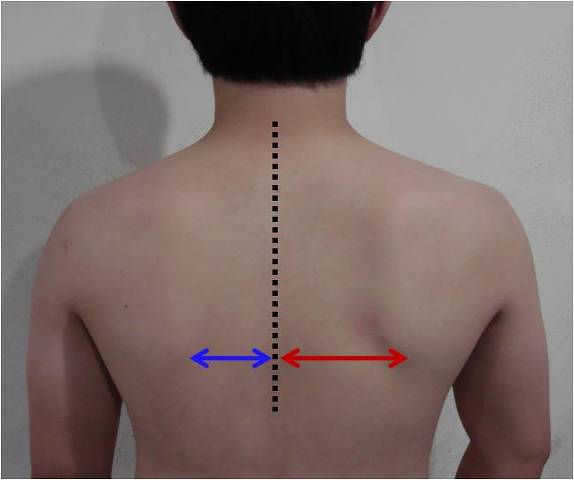 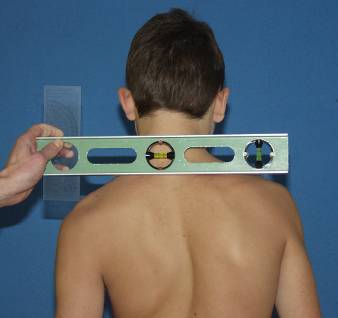 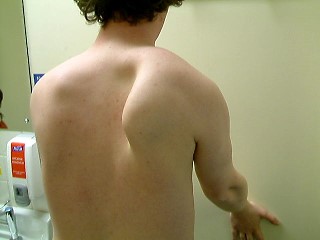 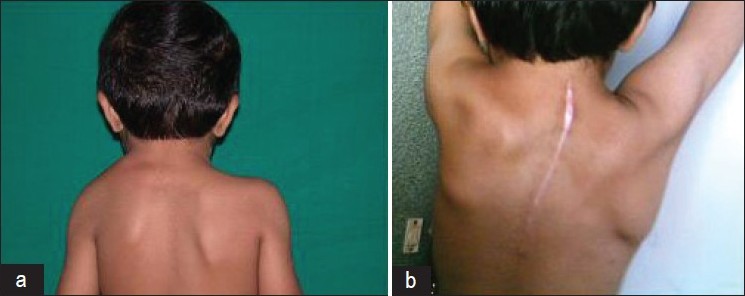 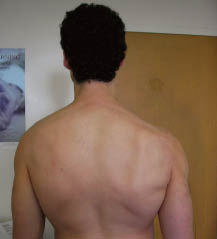 Clinical examination
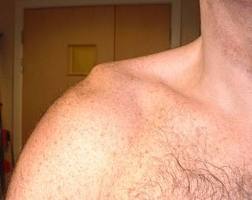 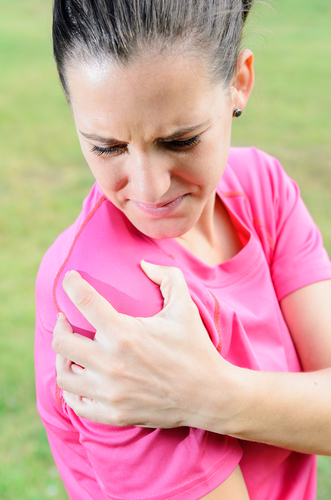 Muscles  
Antalgic position               
Swelling                                                 
Skin
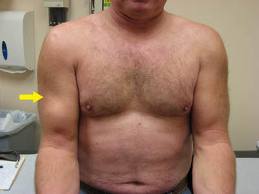 Clinical examination- tenderness
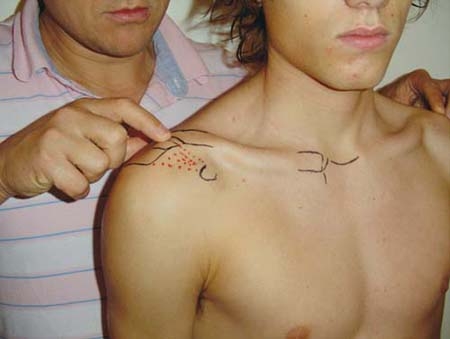 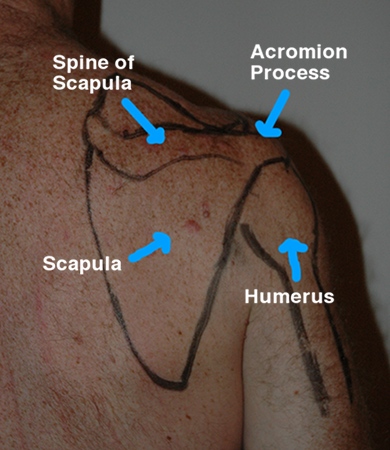 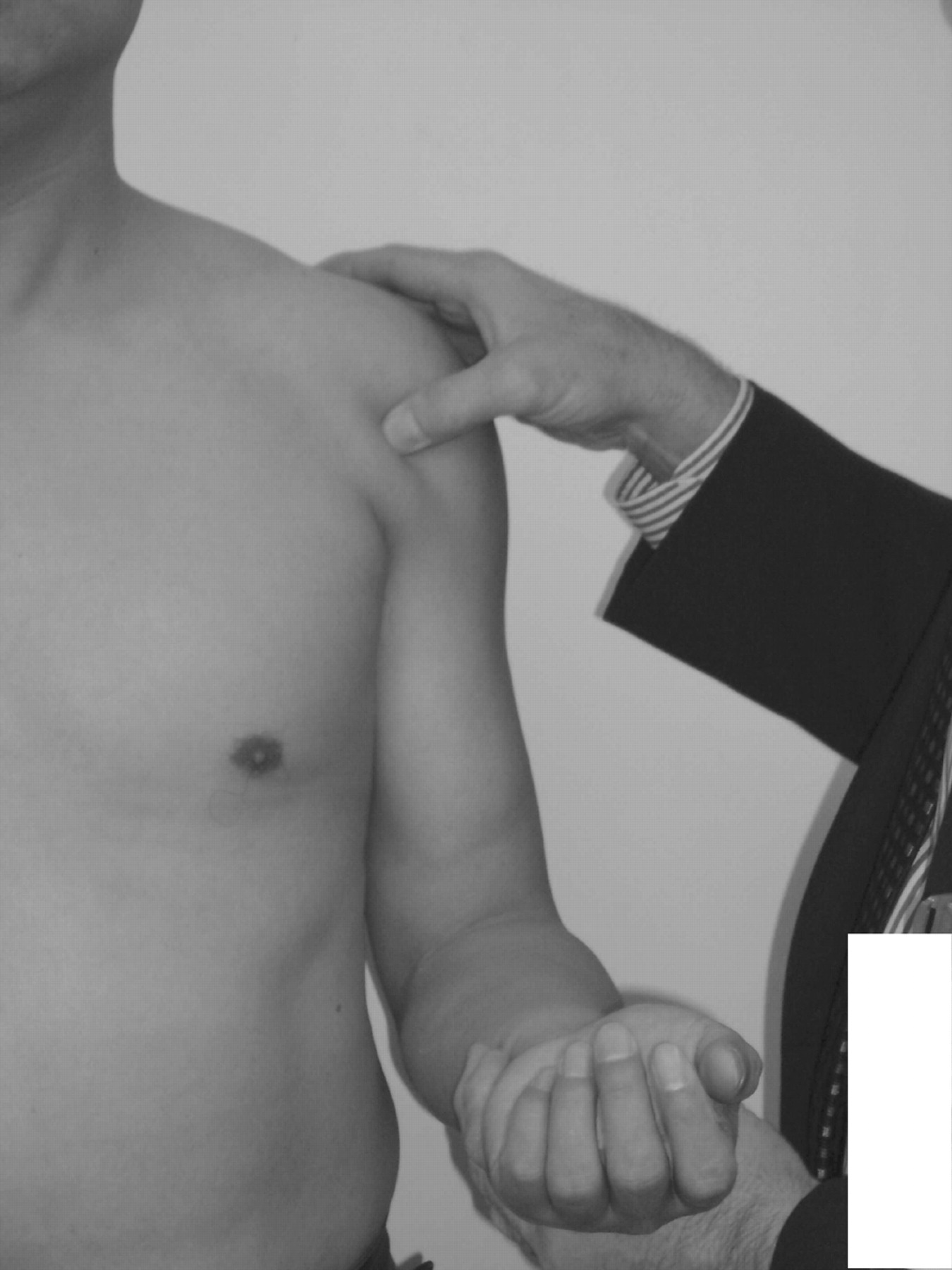 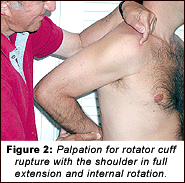 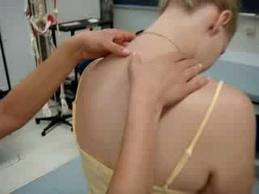 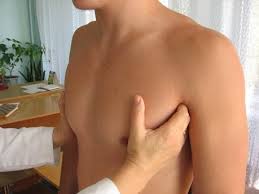 ROM
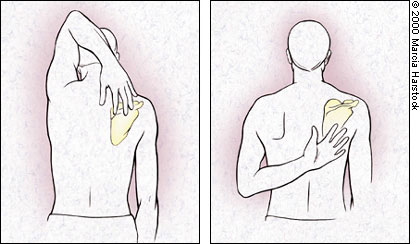 SFTR
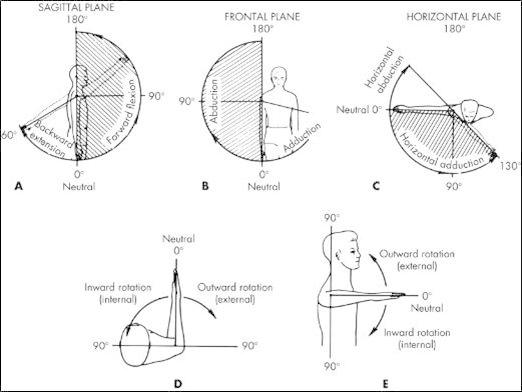 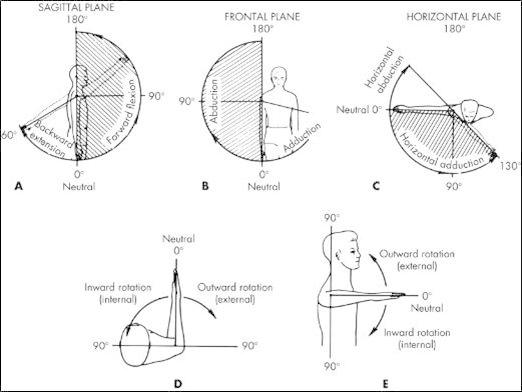 Clinical examination – stability
Posttraumatic instability
 (typicky unidirekcionální, přední)
přední zásuvka 
Apperhension test
Jobeho relokační test
event. zadní zásuvka, zadní Apperhension test (u zadní instability) 
Habitual instability 
příznaky  mesenchymální laxicity
sulcus sign
známky multidirekcionální instability
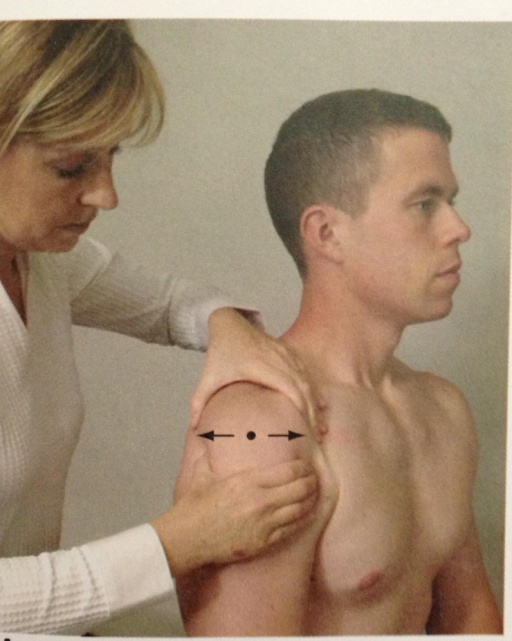 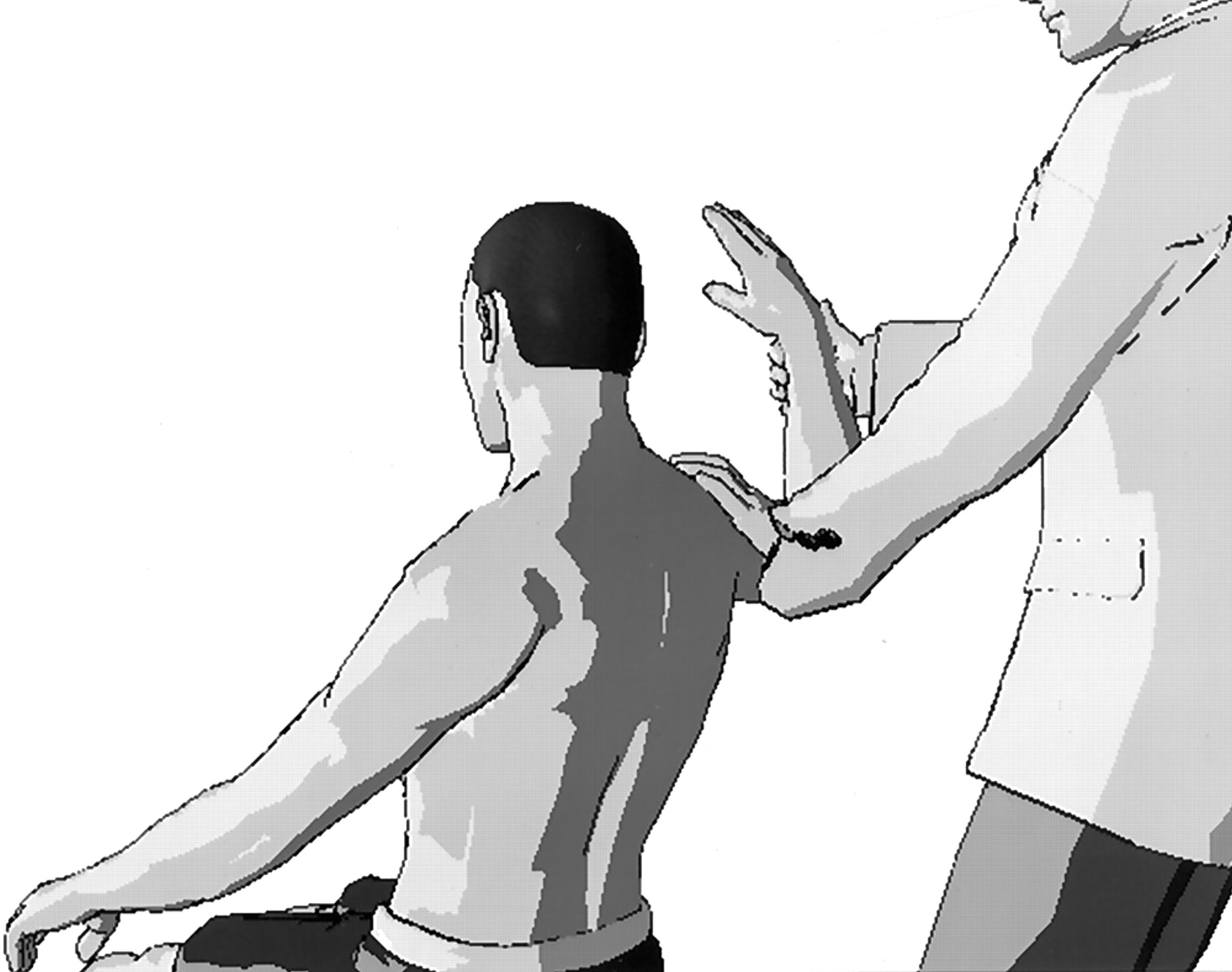 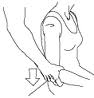 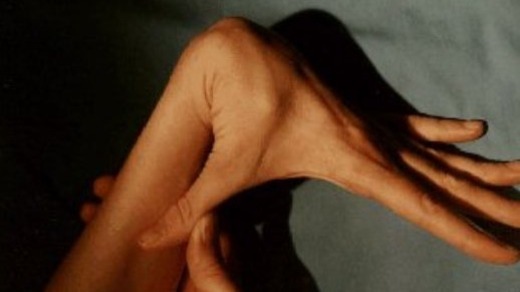 Rotator cuff tests
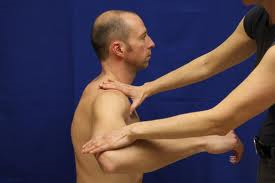 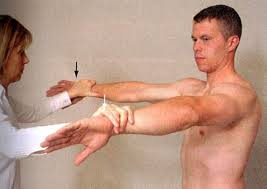 Resistance tests

 m.supraspinatus:
Abduction
Jobe test
drop arm test 
M. infraspinatus,  teres minor
External rotation

m.subscapularis
Inner rotation
Gerber test
Napoleon sign (press belly test)
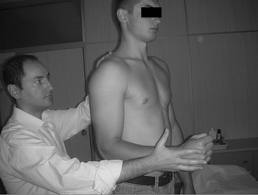 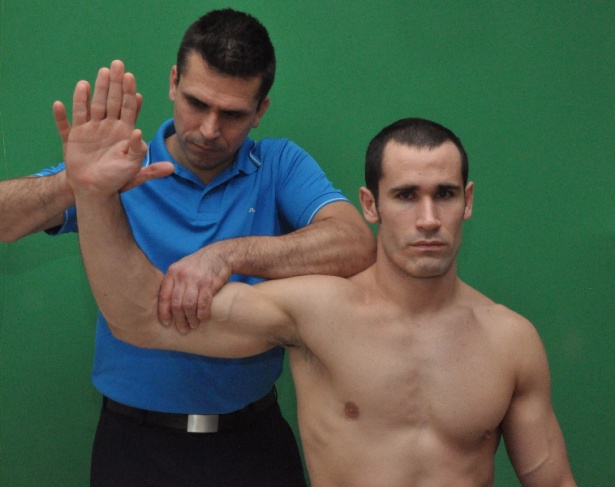 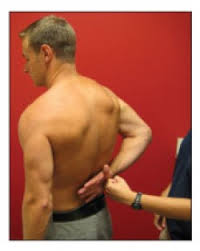 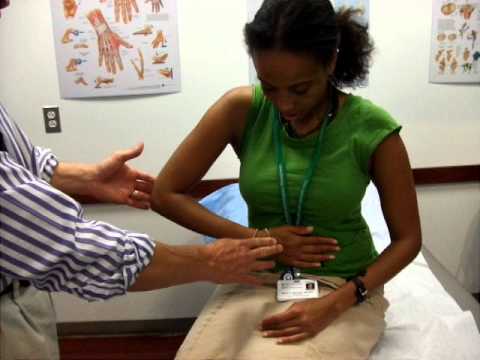 Impingement syndrom
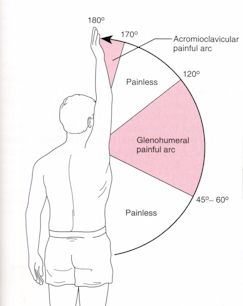 Painfuil arc (60 – 120 degree)
crepitation
impingement sign Neer
impingement sign Hawkins and Kennedy
Neer  infiltration test
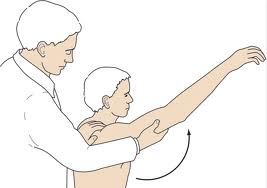 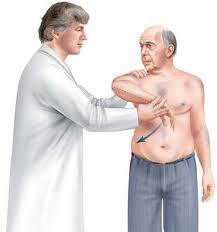 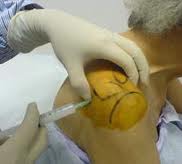 Tests for CLMBB
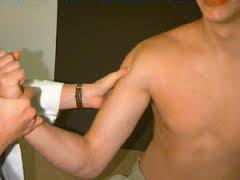 Tenderness
Speed test
Yergasson test
Distalisation of muscle belly
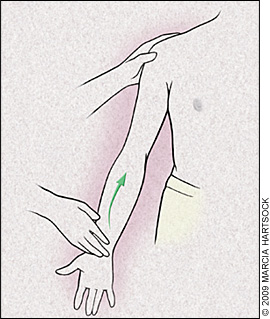 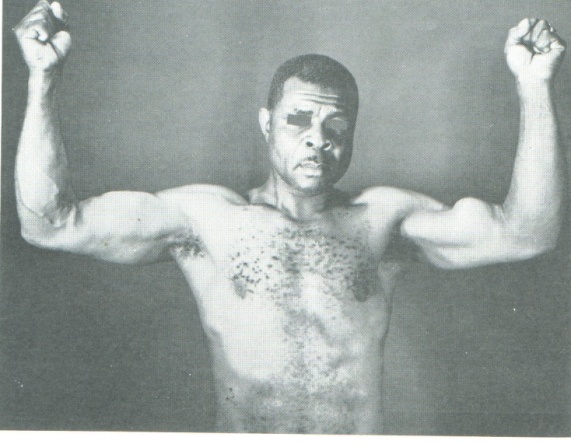 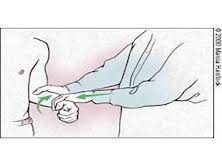 Tests for AC joint
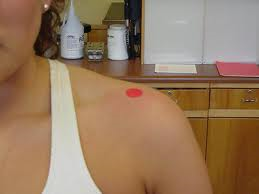 tenderness
painful full elevation
Dislocation of clavicle
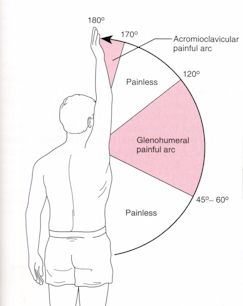 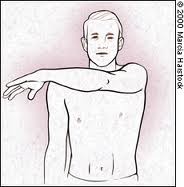 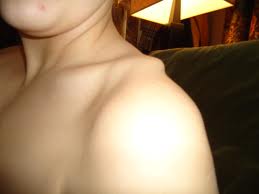 Imaging
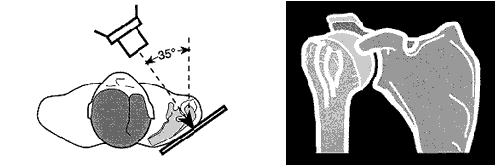 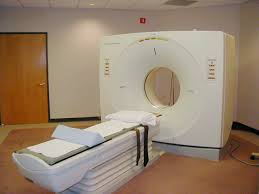 Ultrasonography
X-ray

CT

MRI

Others
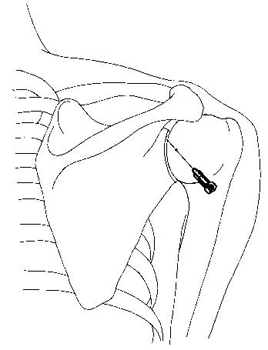 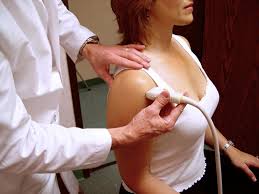 Ultrasonography
USG
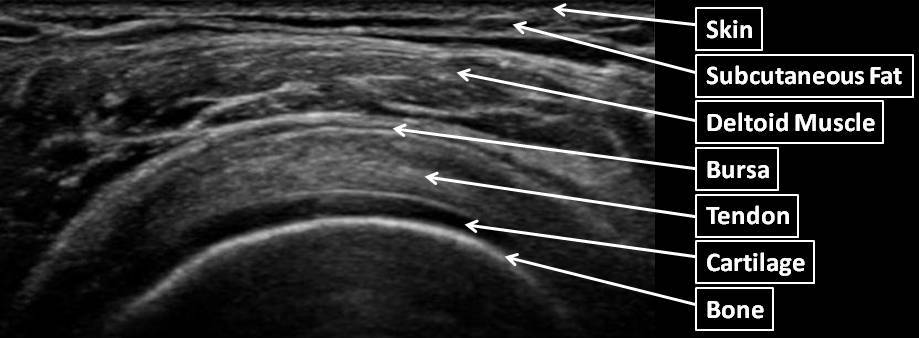 USG
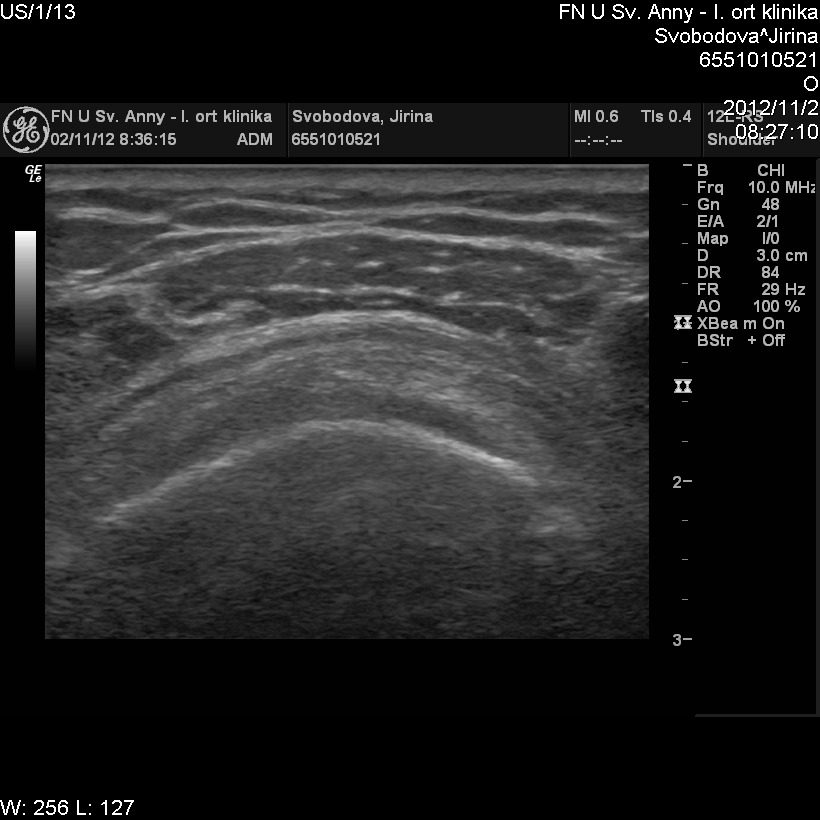 impingement syndrom
SA bursa
RC
Changes in
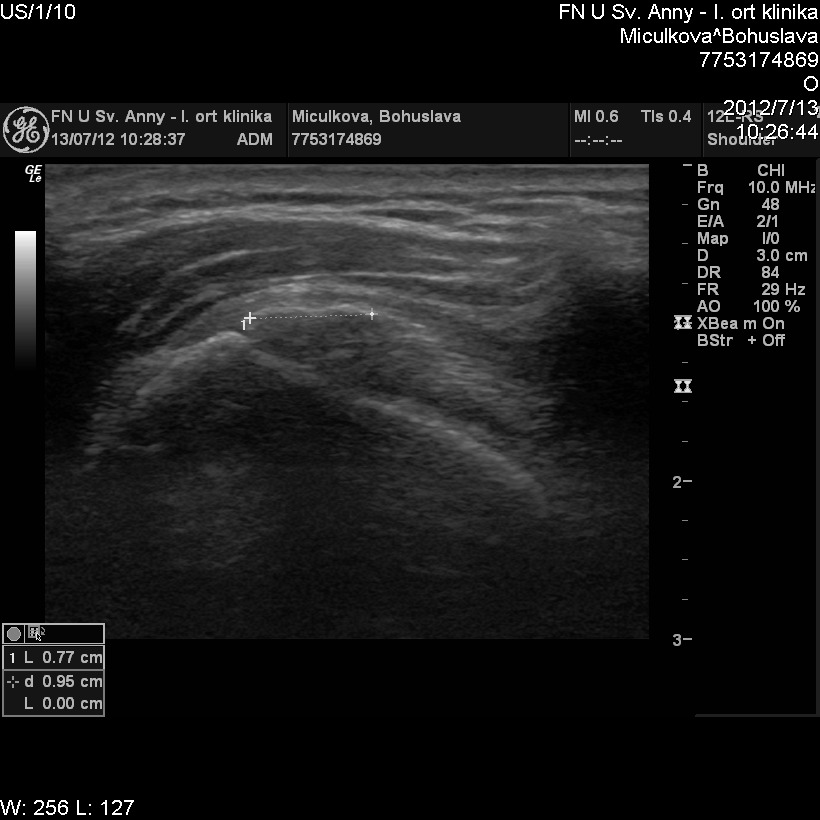 X ray
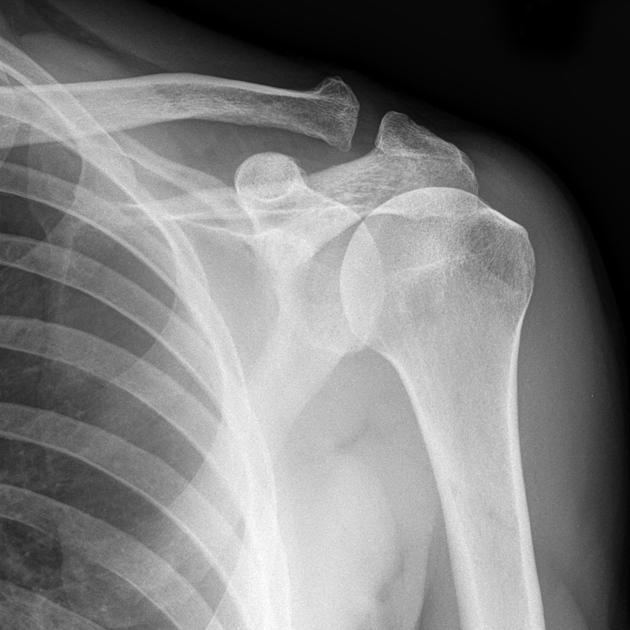 ap
axial
inferoposterior
transthoracal
Y projection
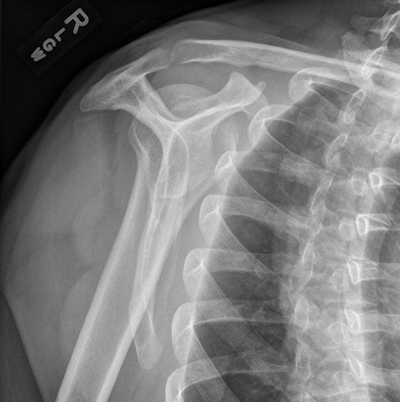 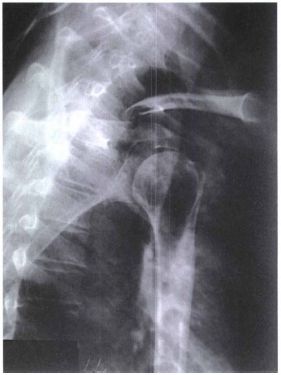 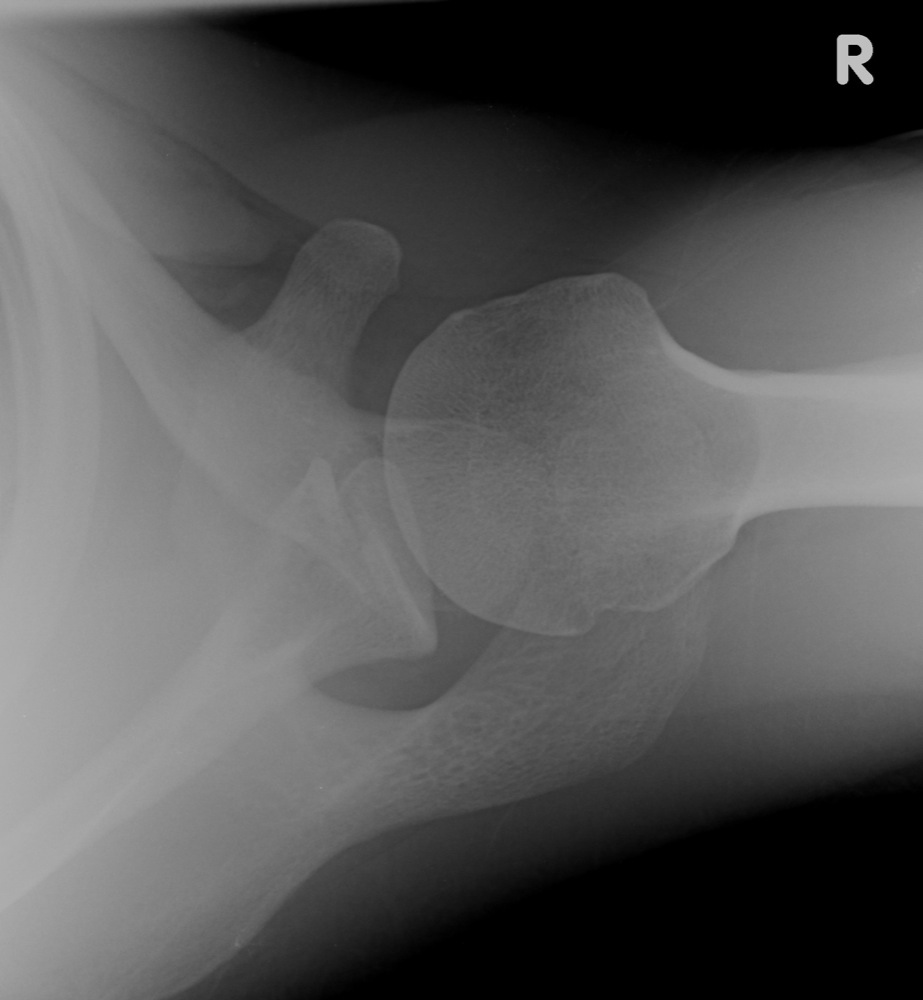 Xray
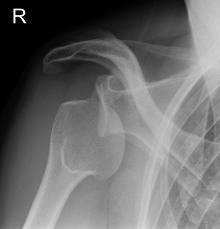 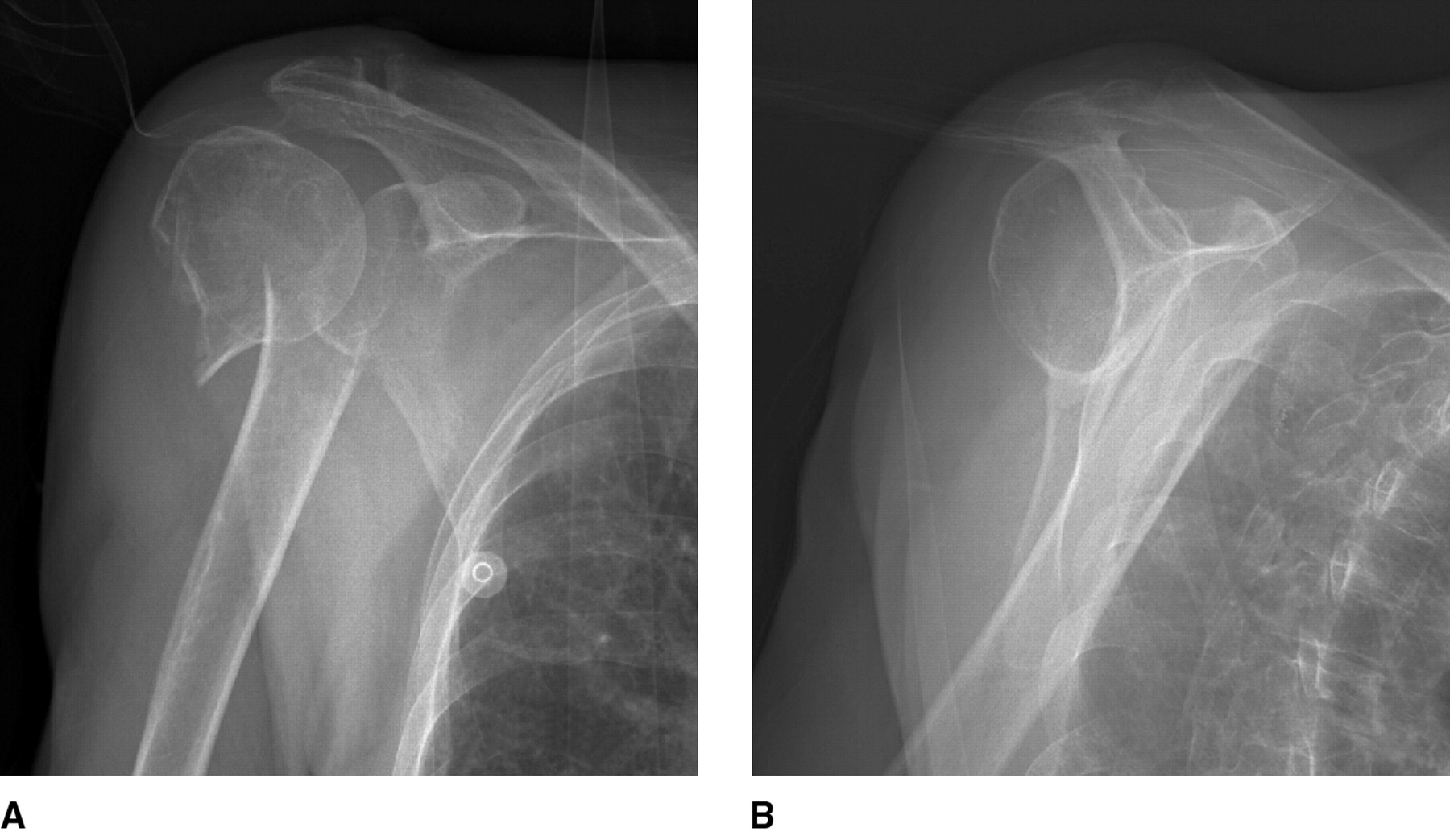 X ray
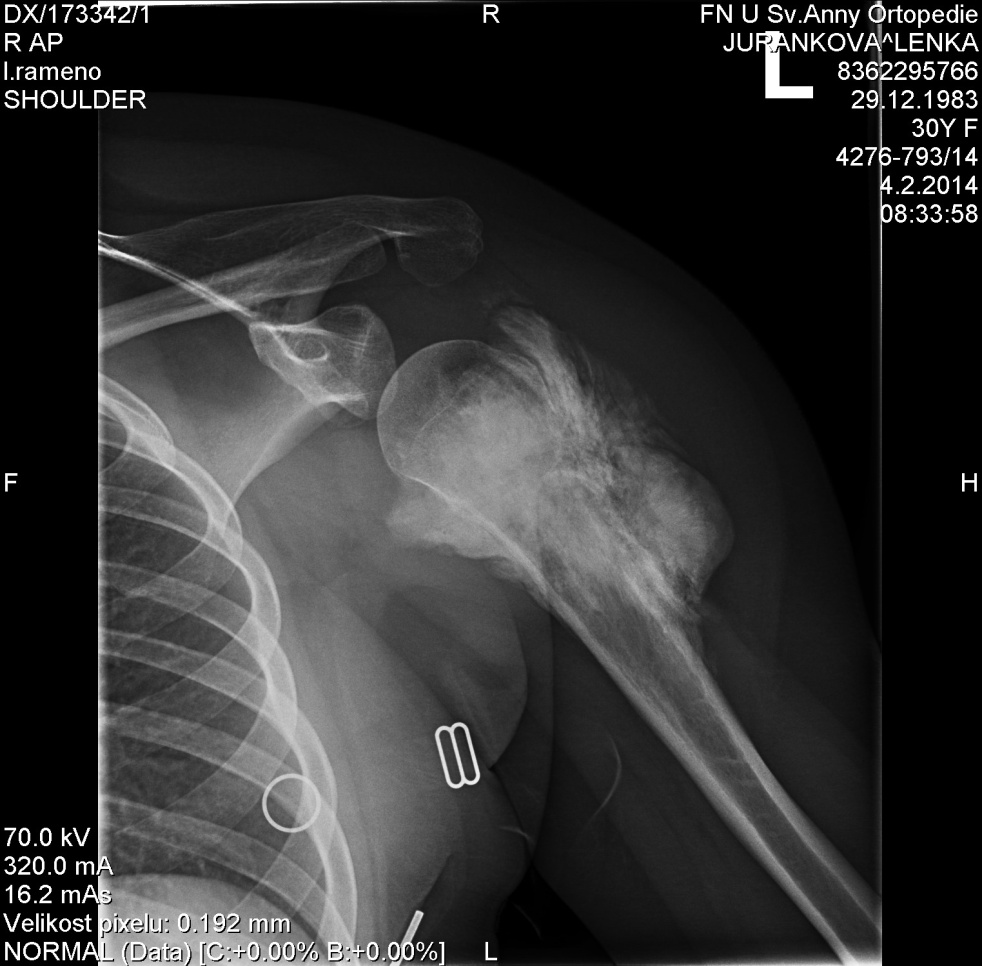 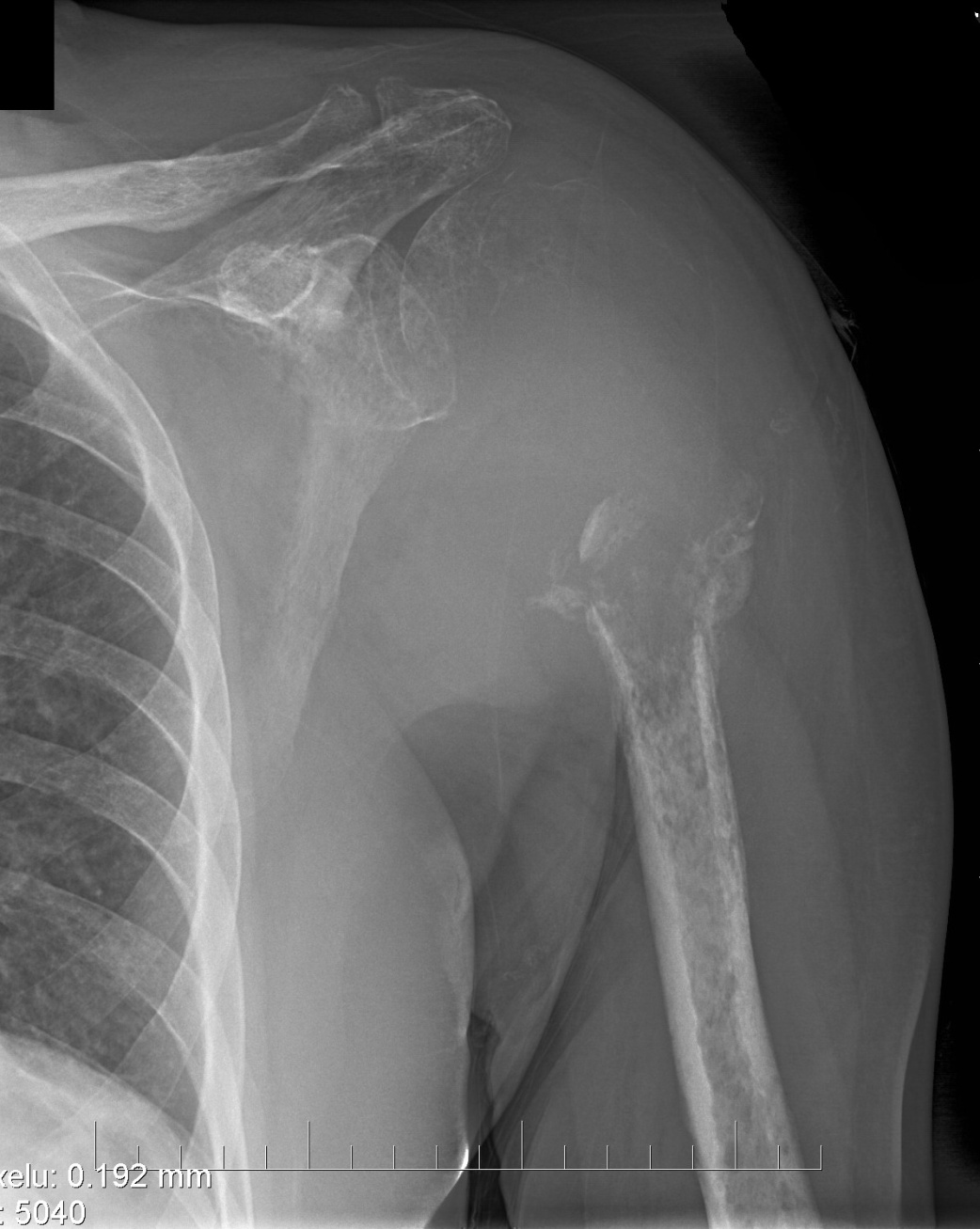 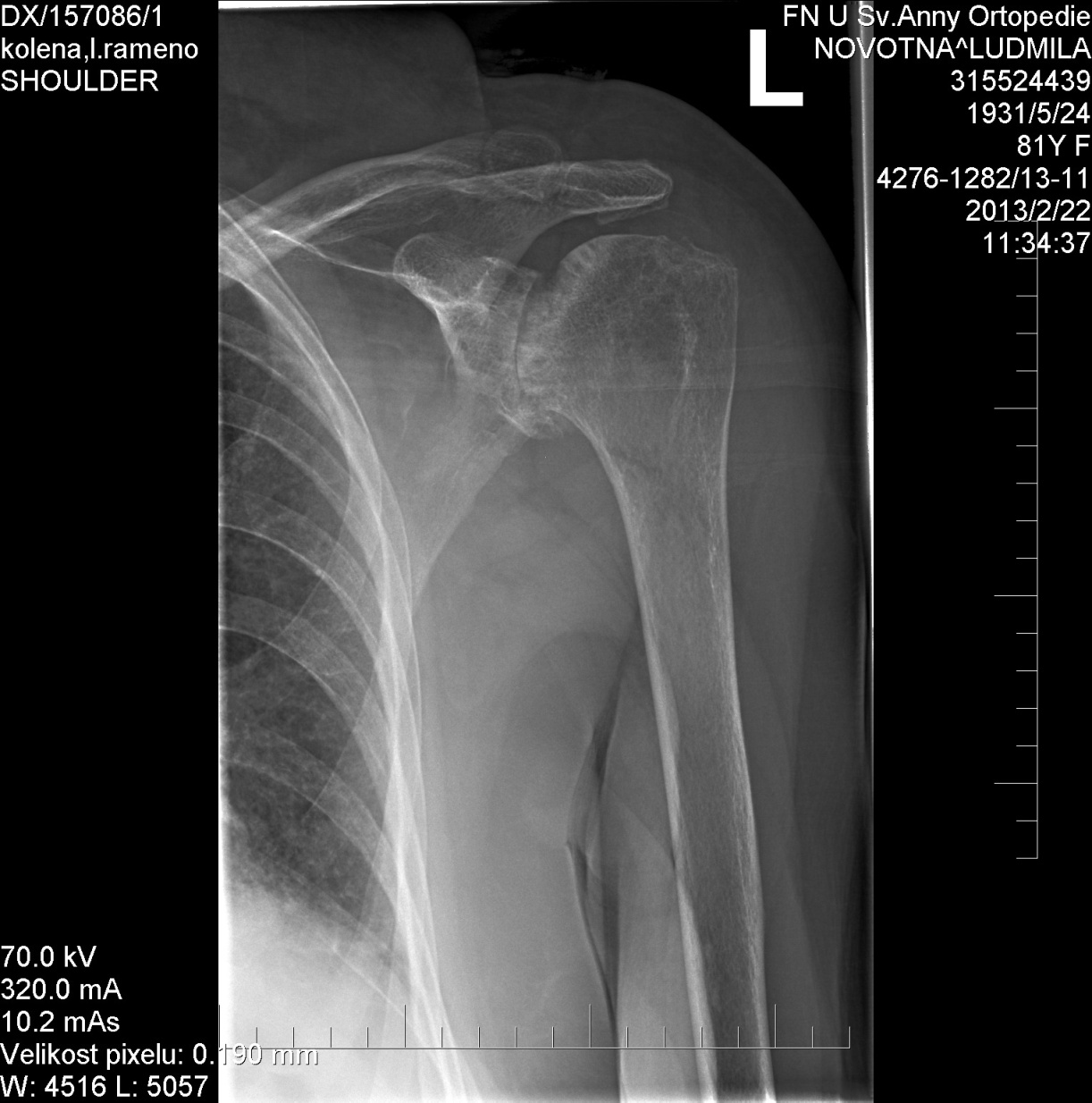 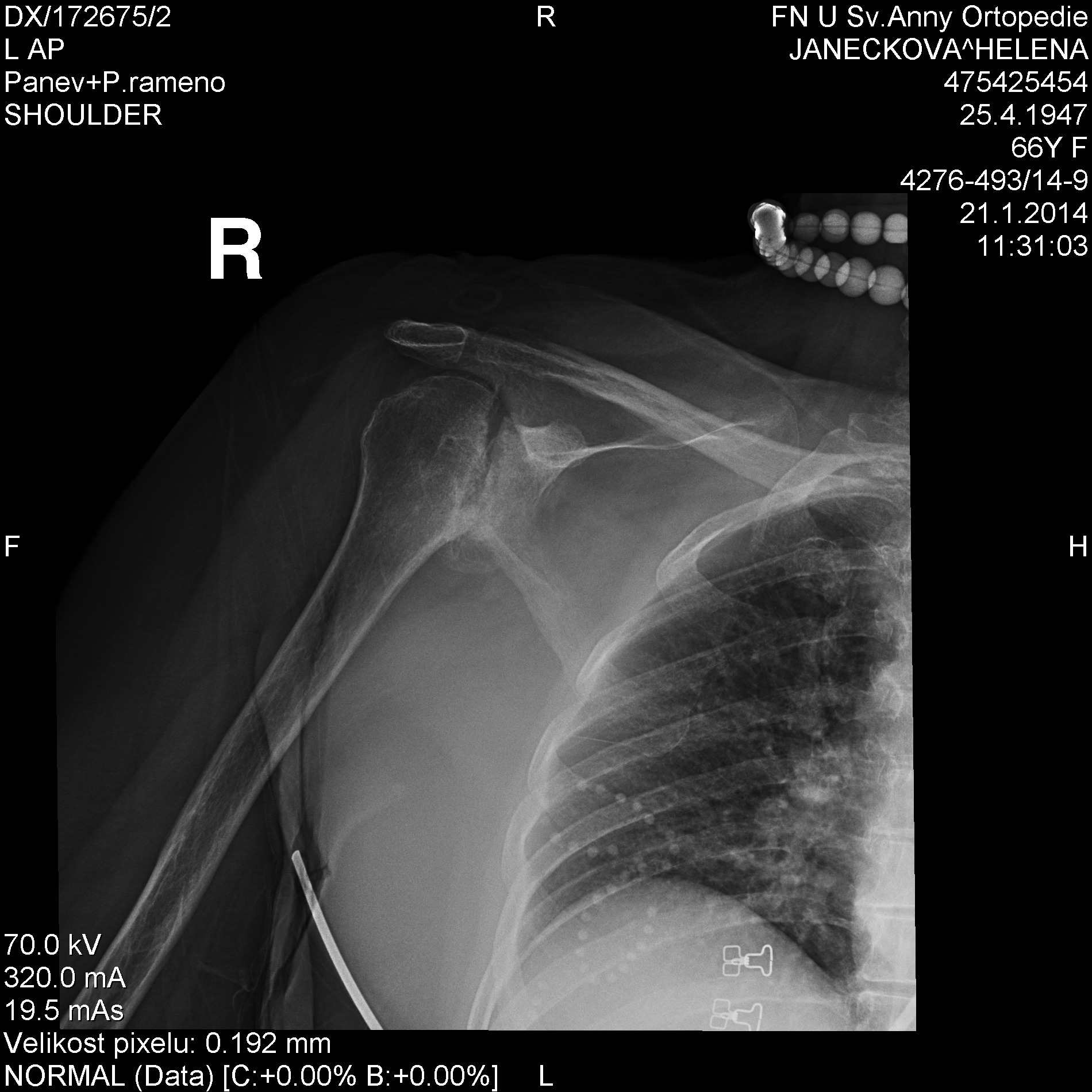 X ray
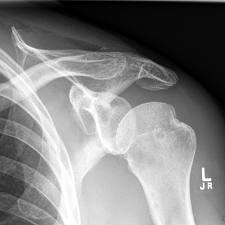 instability (Hill Sachs defect
Subacromial space
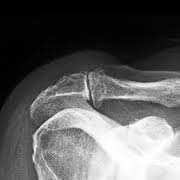 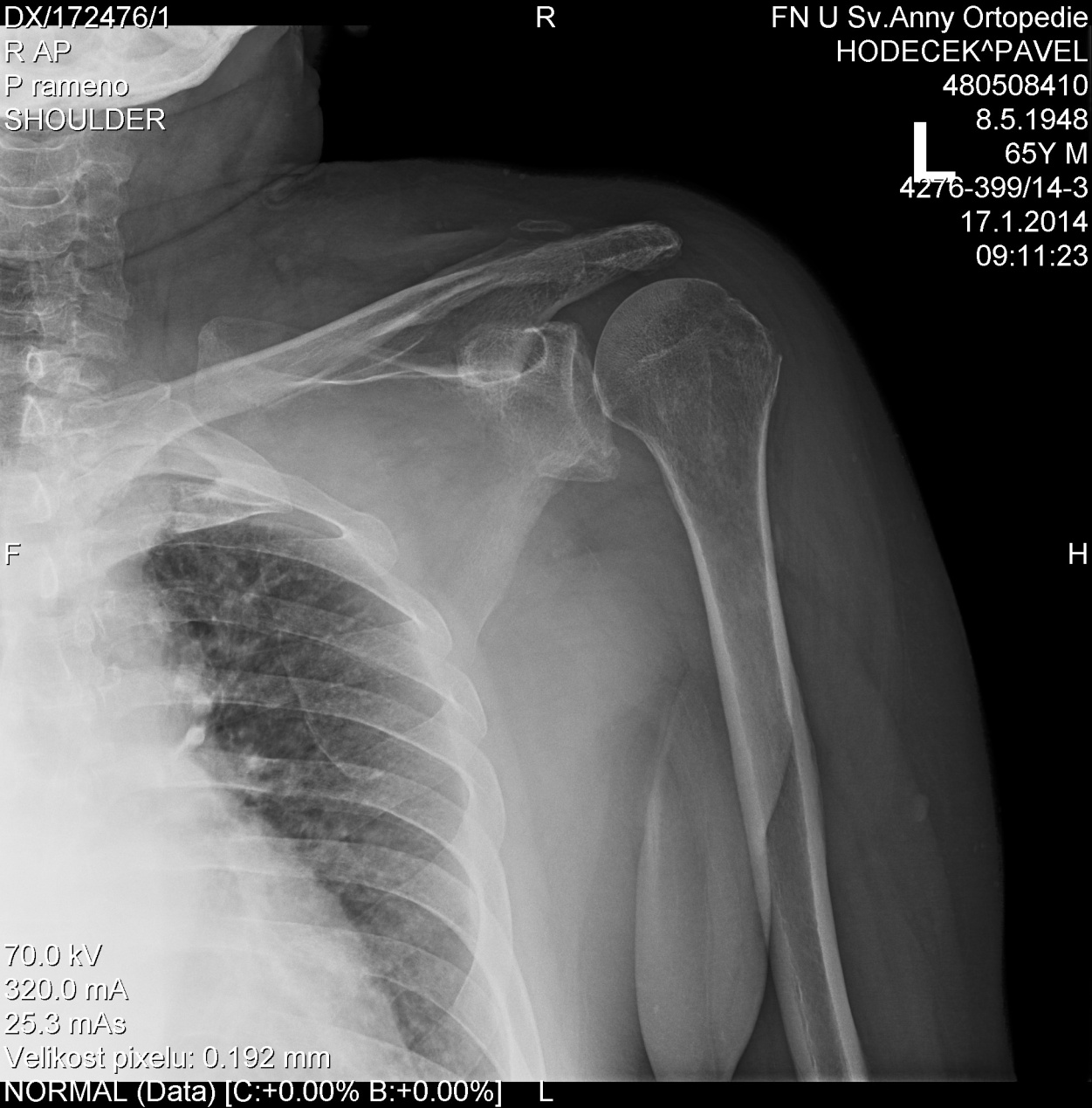 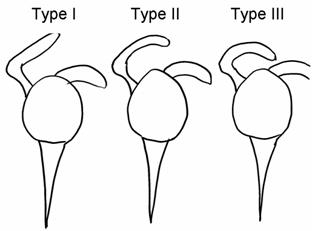 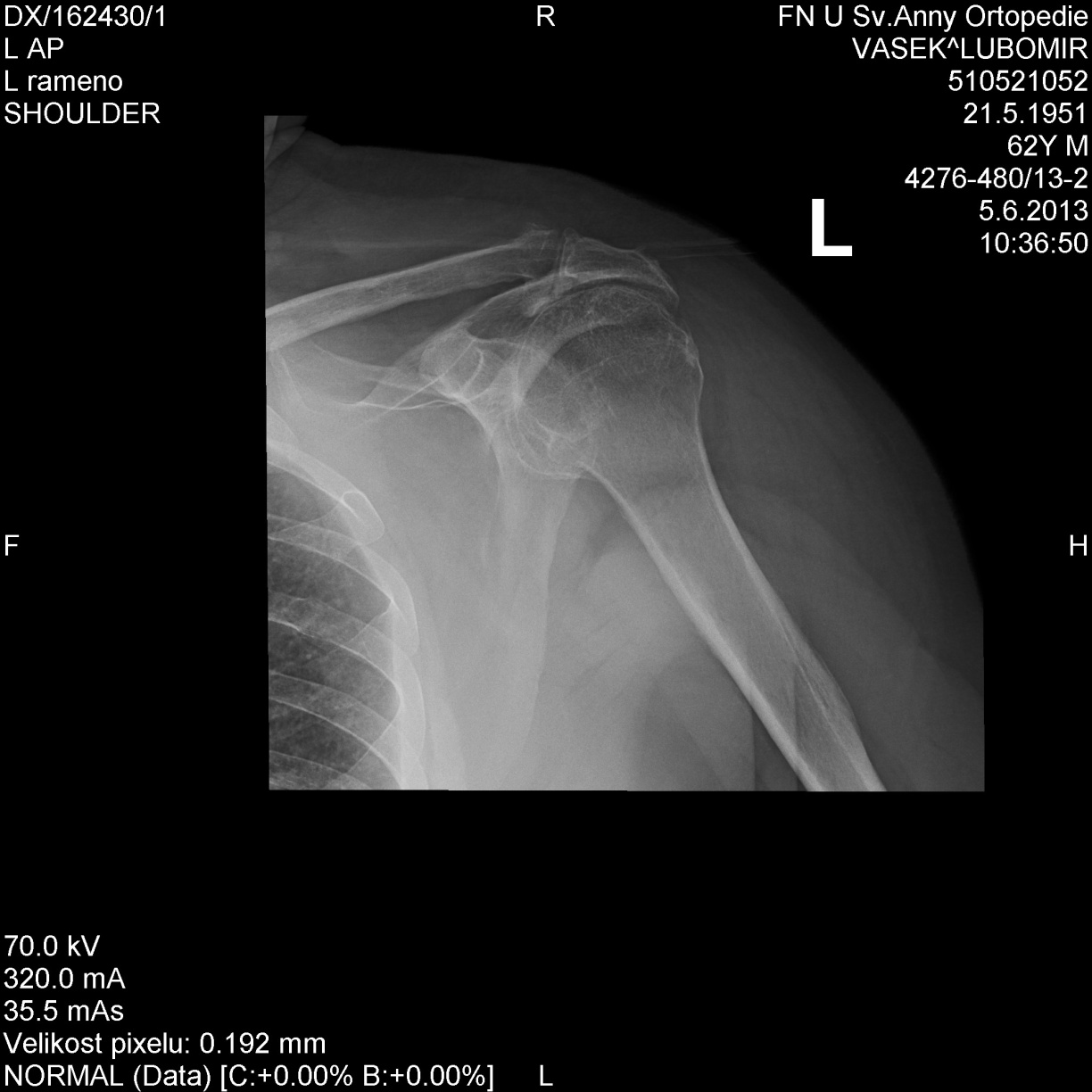 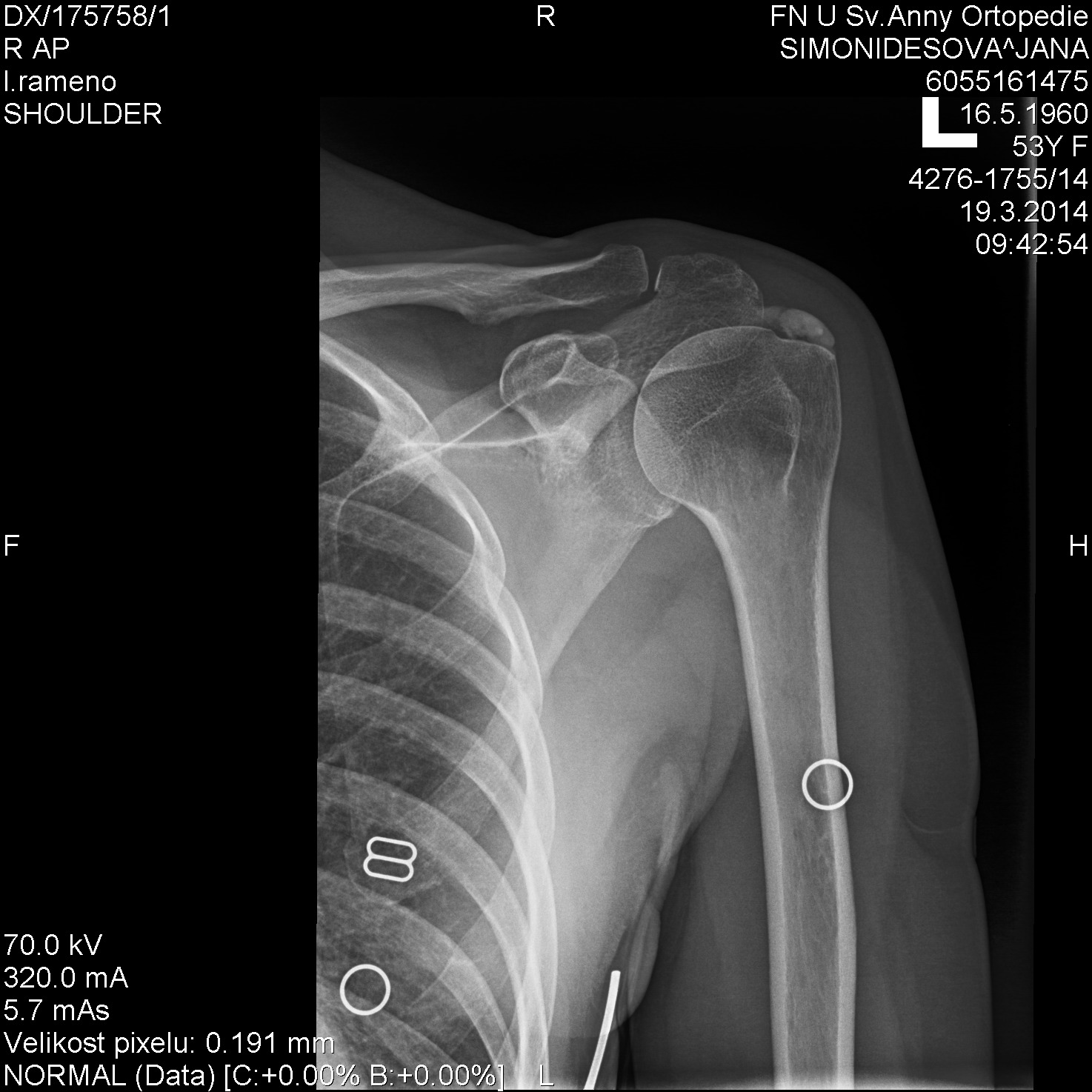 CT
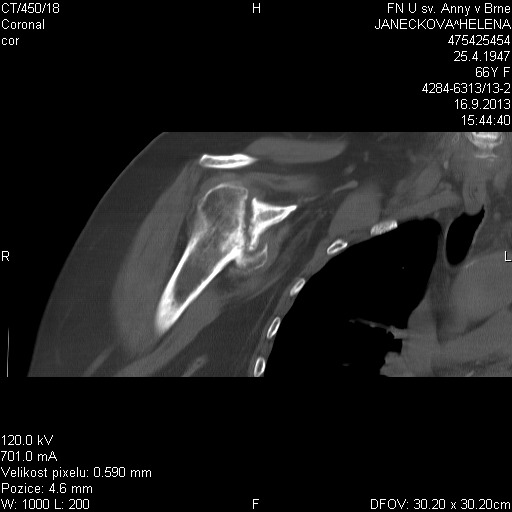 CT
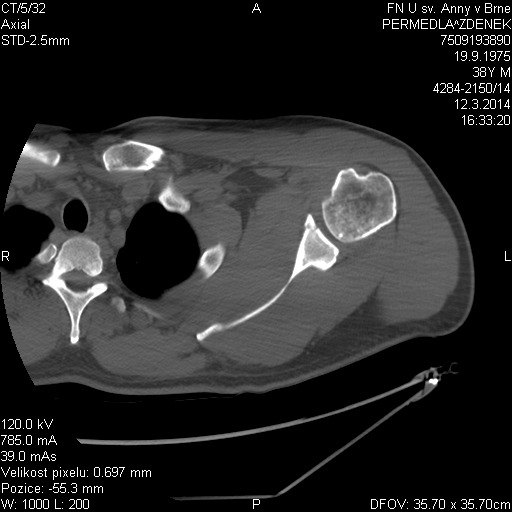 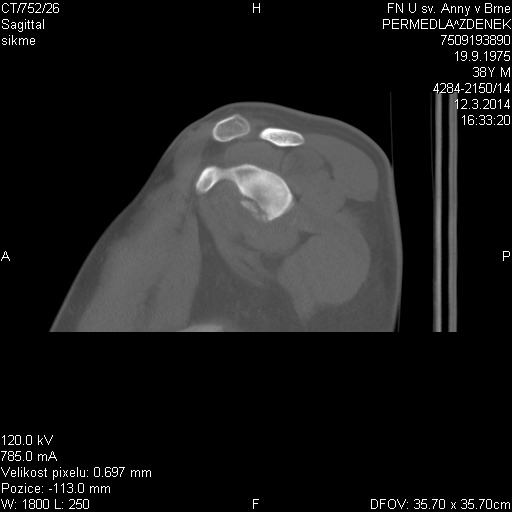 MRI
Soft tissue
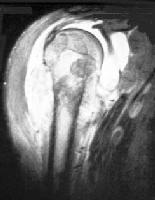 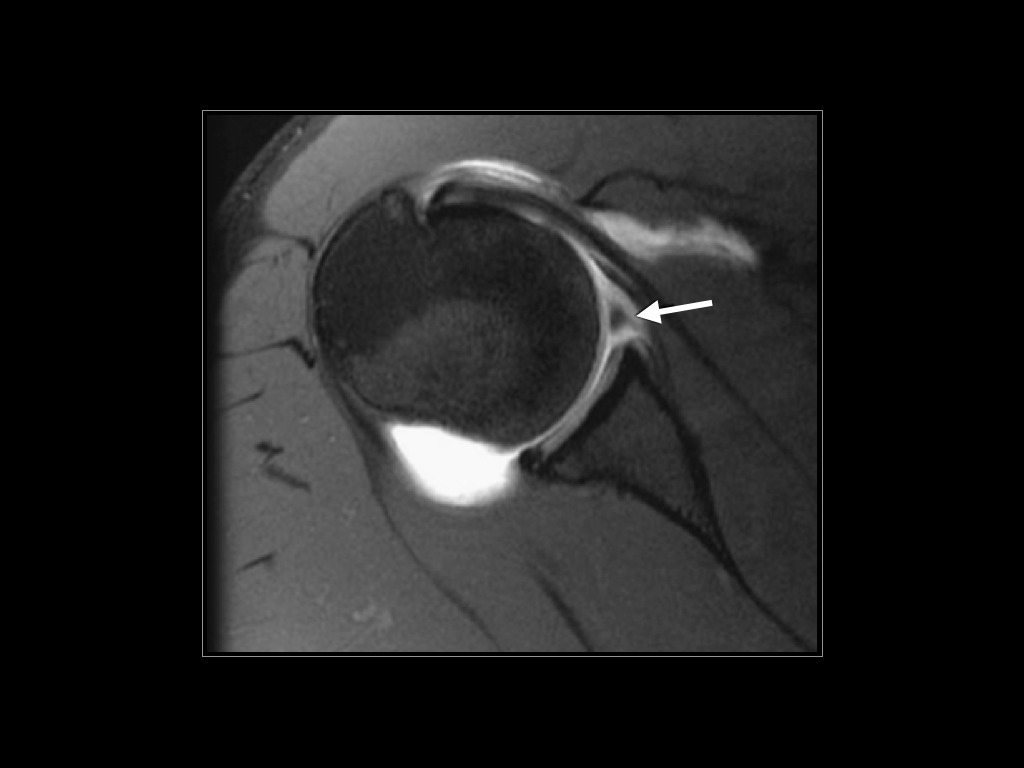 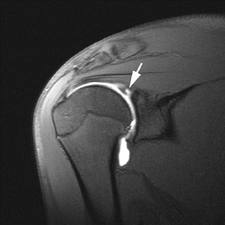 Painful shoulder
Tenosynovitis of tendon of long head of biceps
Rupture of tendon of long head of biceps
Subacromial bursitis
Supraspinatus tendinitis 
Rotator cuff rupture
Impimgement syndrom 
Frozen shoulder syndrom
Osteoarthritis of glenohumeral joint
Disorders of acromioclavicular joint
Inflammations
Tumors
Referred pain from cervical spine
Tenosynovitis of long head of biceps
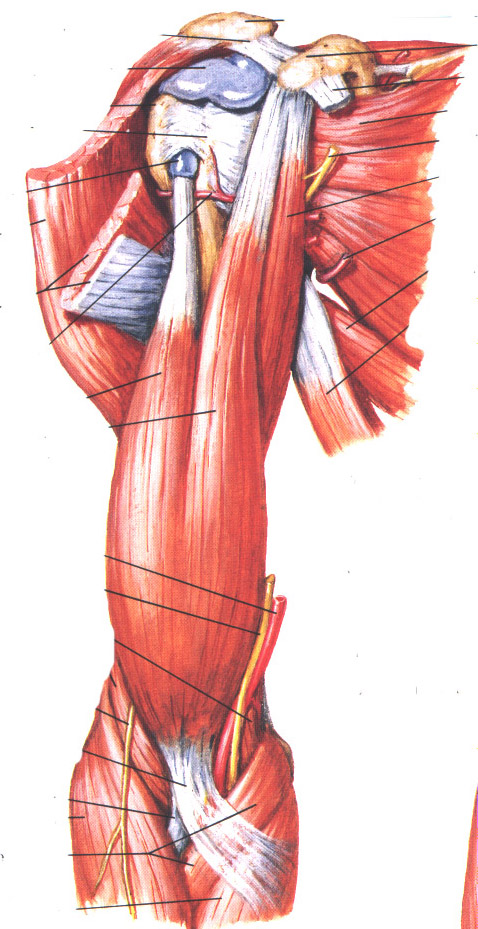 Tenderness
Resisted flexion and supination 
of the elbow

Therapy:
Corticosteroids locally
Rest, sling
NSAID
Rupture of long head of biceps
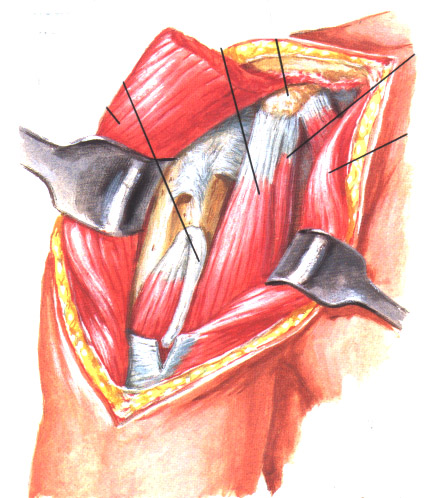 Therapy:

Rest, sling
NSAID
Surgery – up to 40 years
Conservative- over 40 years


Surgery:
key hole fixation to the humerus
Suture to the short head 
of biceps
Rupture of long head of biceps
Tenderness

Distalisation of 
muscle belly

Diminished strength
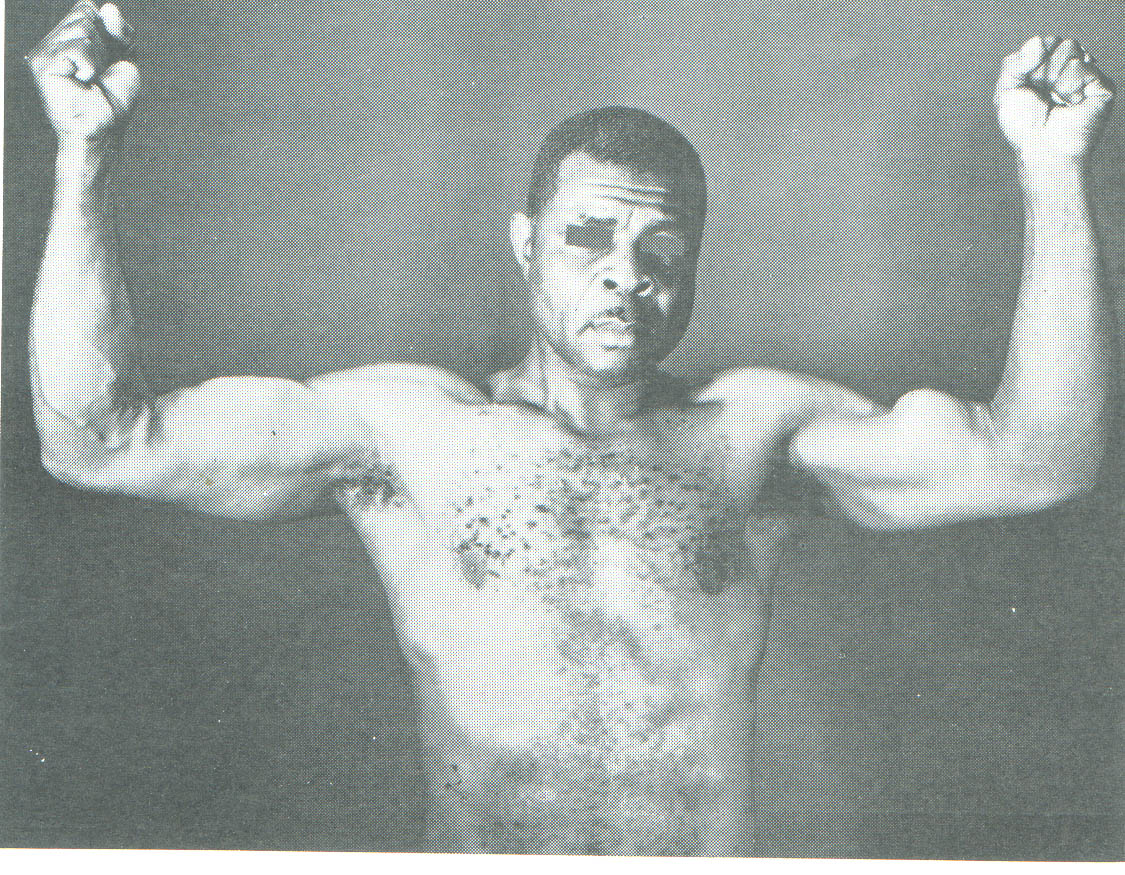 Subacromialis bursitis
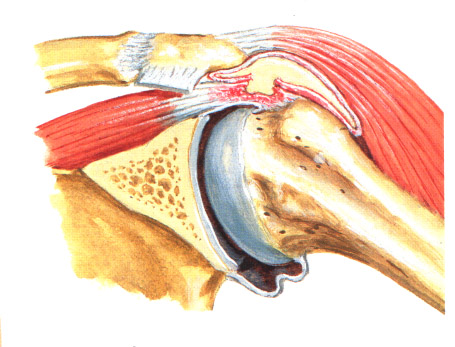 Inflammation
White fluid
Severe, burning pain
Restricted movements
Tenderness
Calcifications
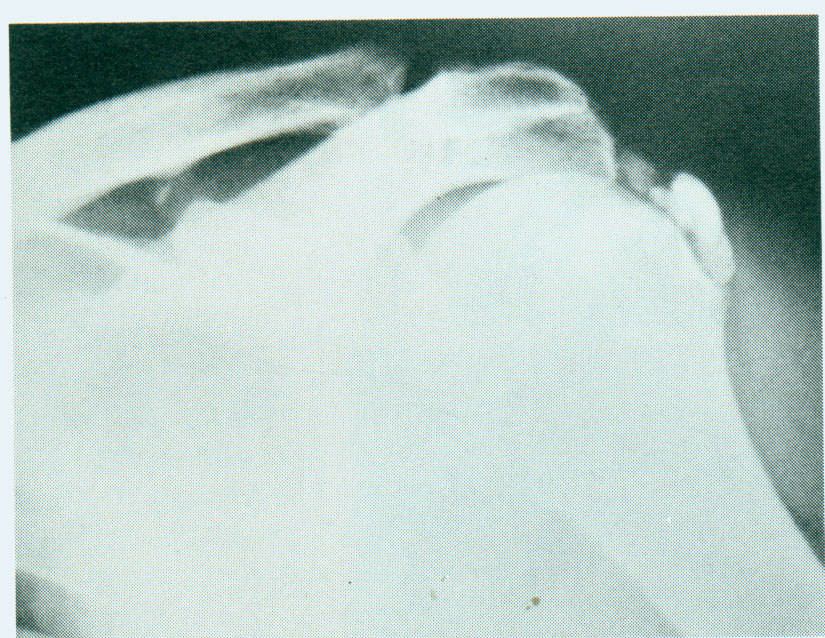 Subacromial bursitis
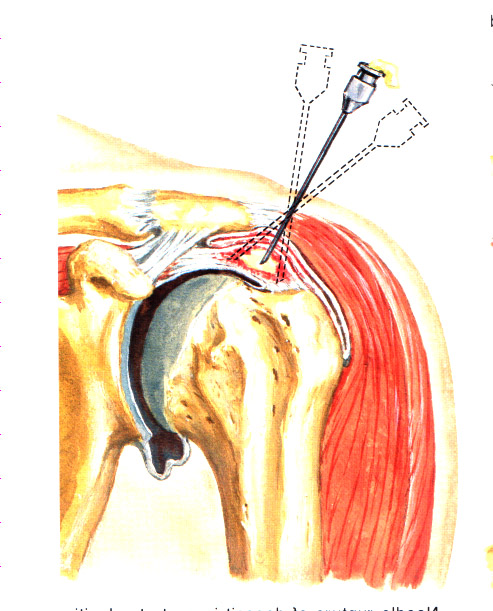 Conservative treatment:
Rest, sling
Lavage with 2 needles
Corticosteroids locally
NSAID
Physiotherapy

Surgery:
Removal of bursa
Bursitis subacromialis
Therapy
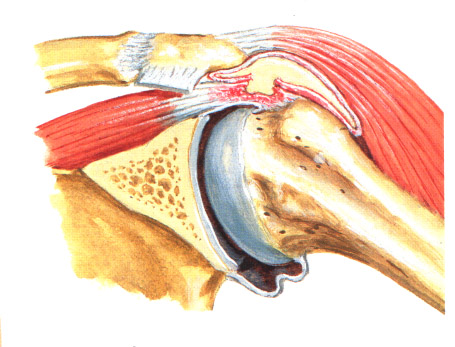 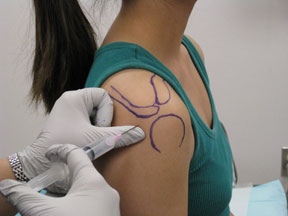 Conservative

Surgery
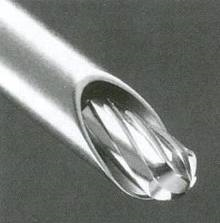 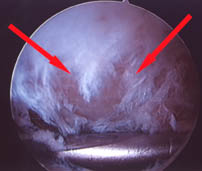 Supraspinatus tendinitis
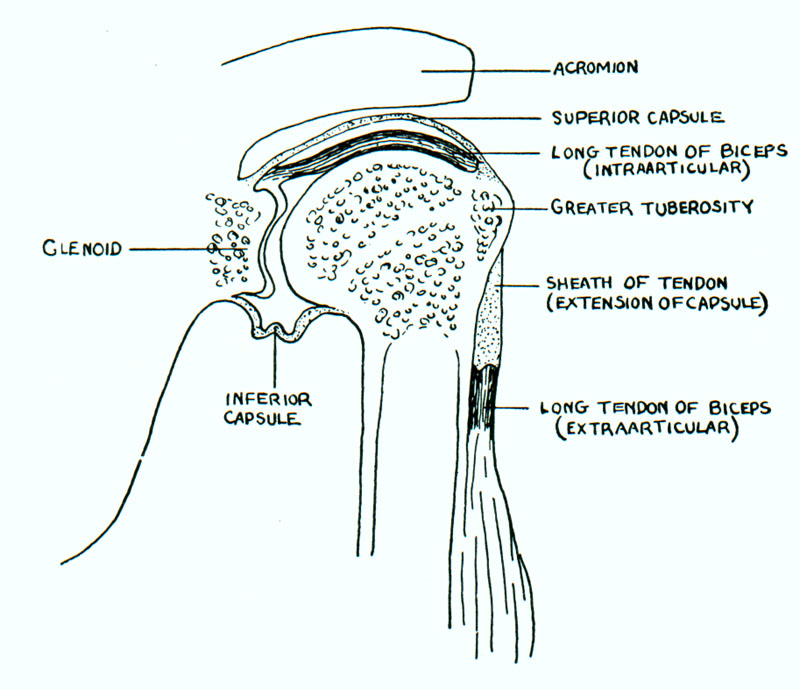 Tenderness over greater
tuberosity
Limited movements

Therapy:
Rest, NSAID
Corticosteroids
Physiotherapy
Rotator cuff
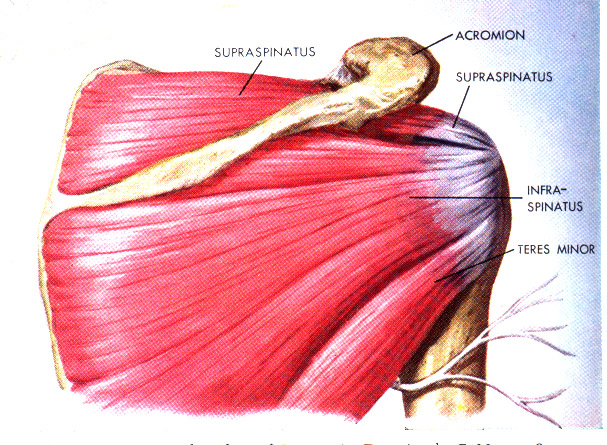 Rotator cuff:
m. supraspinatus
m. infraspinatus
m. teres minor
m. subscapularis

Function:
First 30 ° of abduction
Pressure of the humeral head
into glenoid cavity
Depressor of the humeral
head
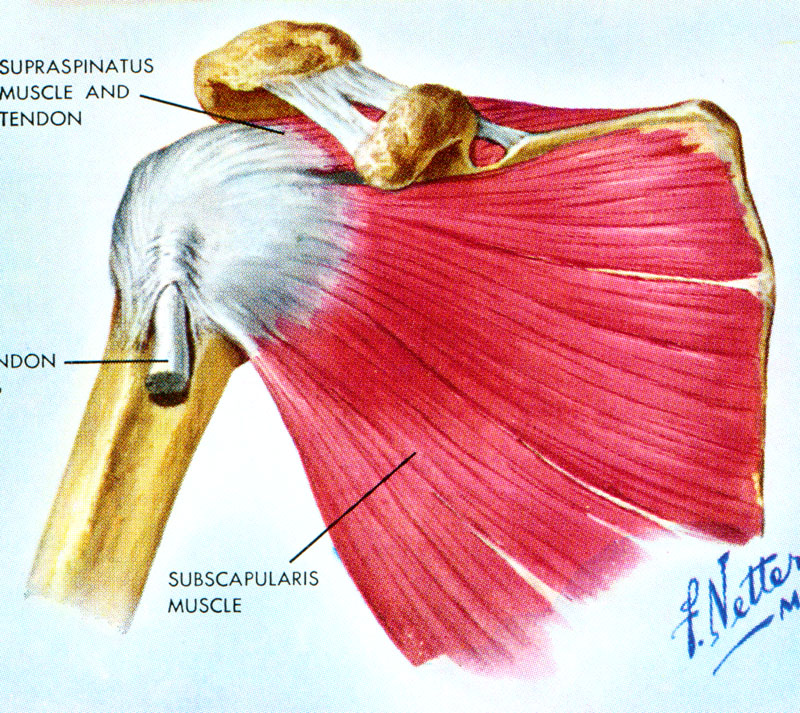 Anatomy of the shoulder
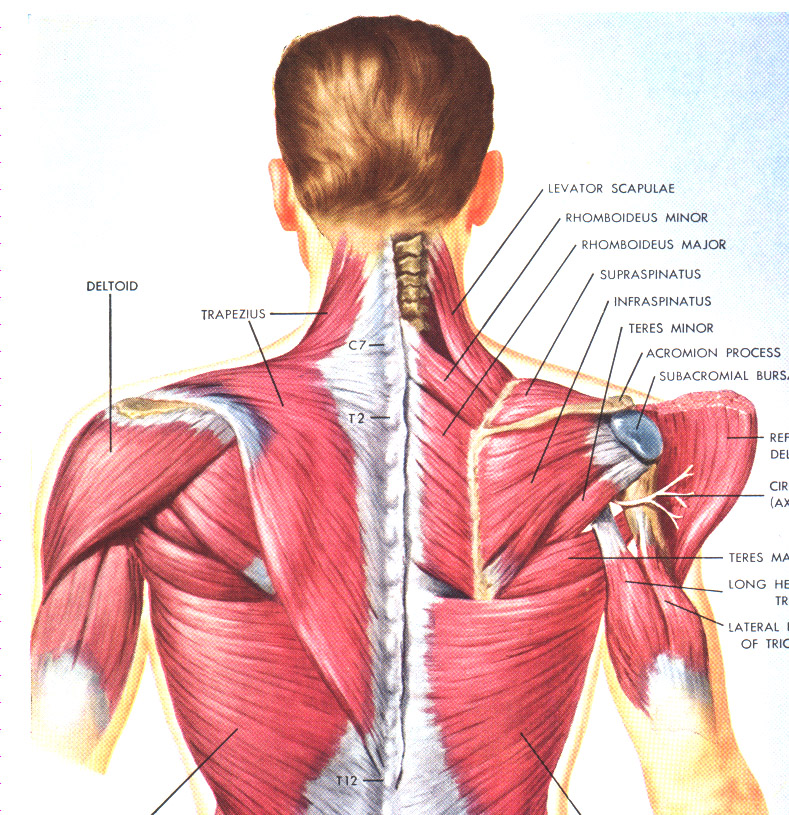 Anatomy of the shoulder
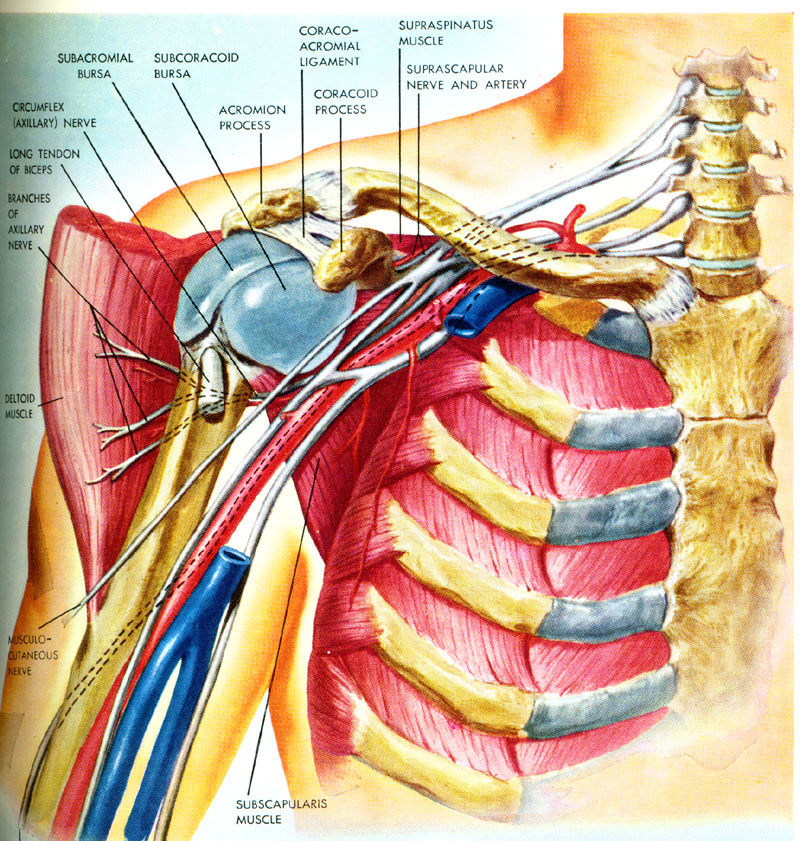 Rupture of rotator cuff
Partial rupture:

Severe pain
Painful arc
Painful abduction
Keeps the arm in position
of adjusted abduction

Ultrasonography

Management: conservative
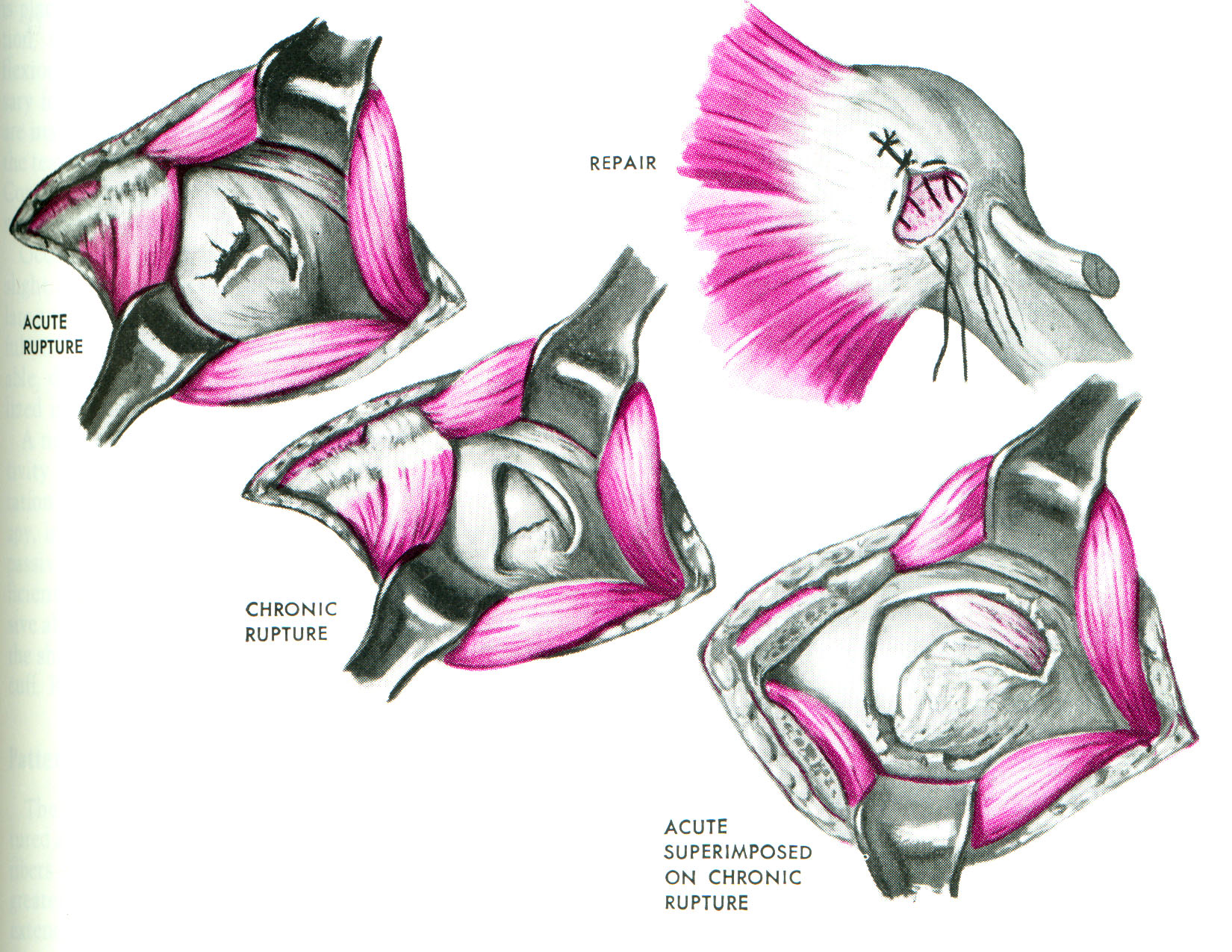 RC
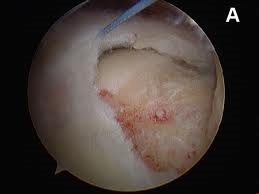 Tendinopathy
 Degenerative rupture
 Rotator arthropathy
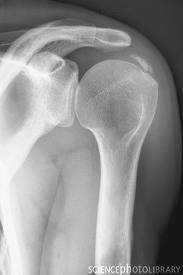 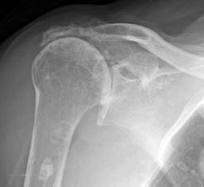 RC
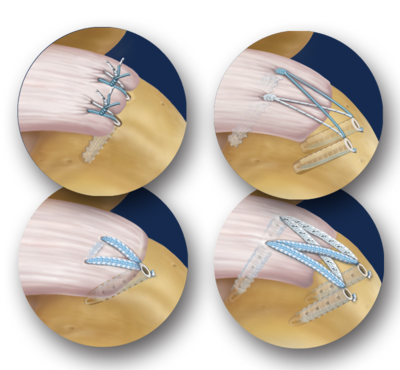 Suture of RC
 reverse total joint arthroplasty
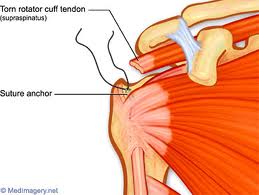 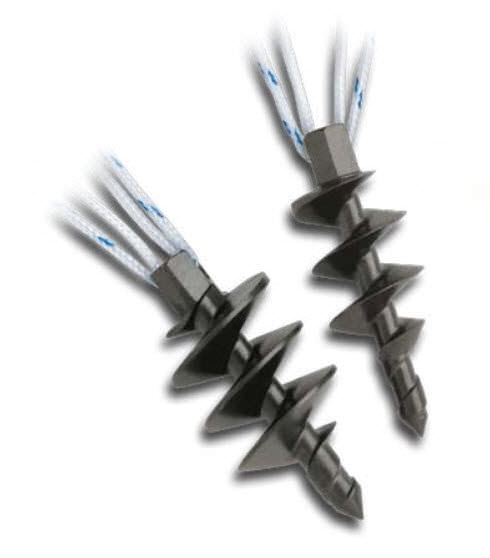 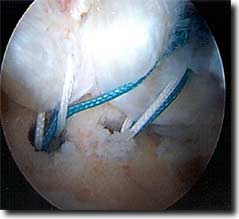 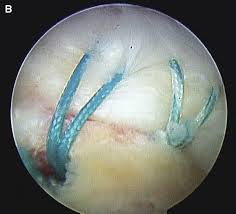 Rupture of rotator cuff
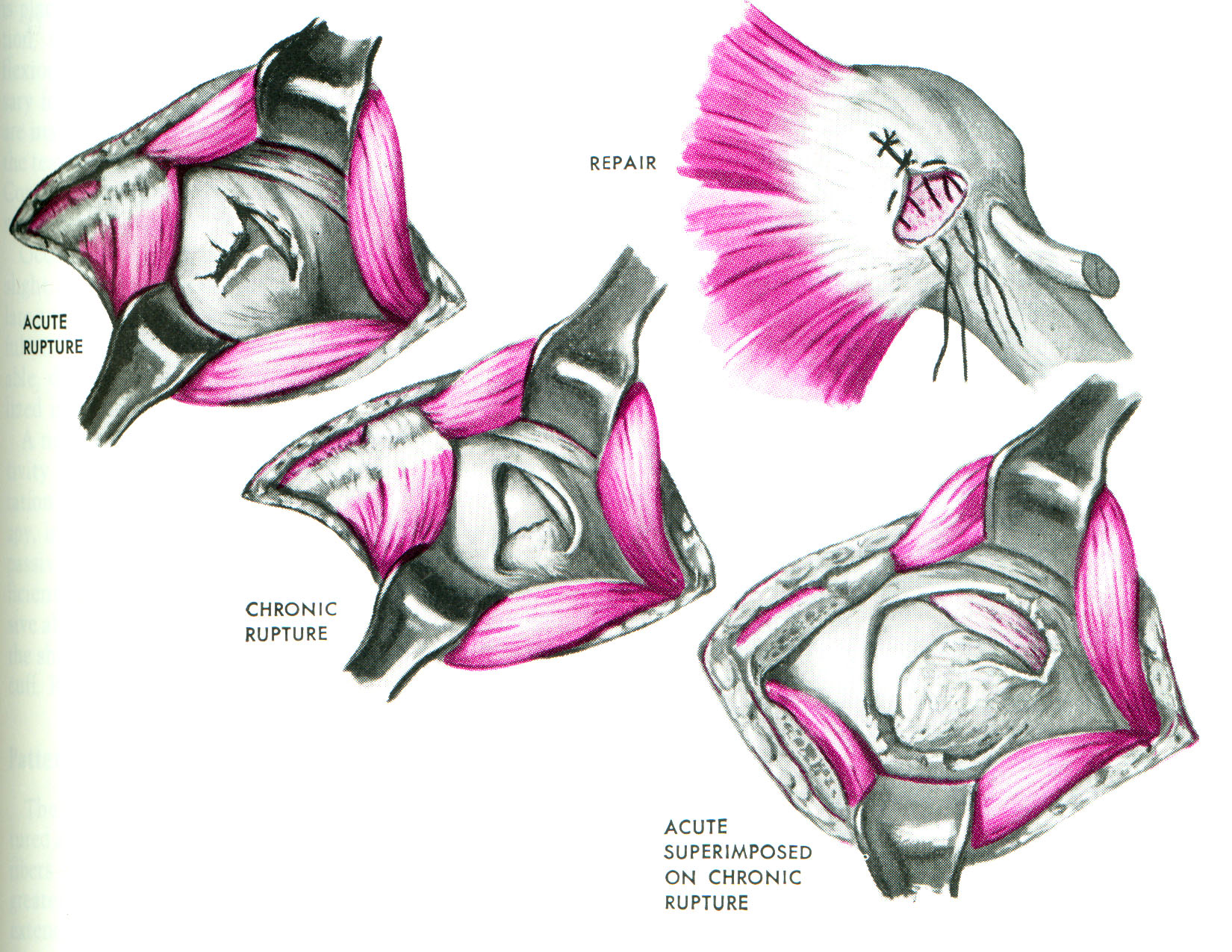 Complete rupture:
No active abduction
Lifting of the shoulder

Managemet:
suture: ASC, open surgery
- attachment to greater 
tuberosity
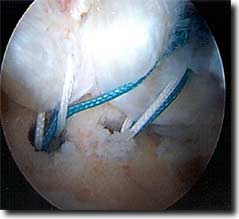 Impingement syndrom
Greater tuberosity impinges
to distal surface 
of acromion and
coracoacromial ligament

Narrowing of subacromial 
space
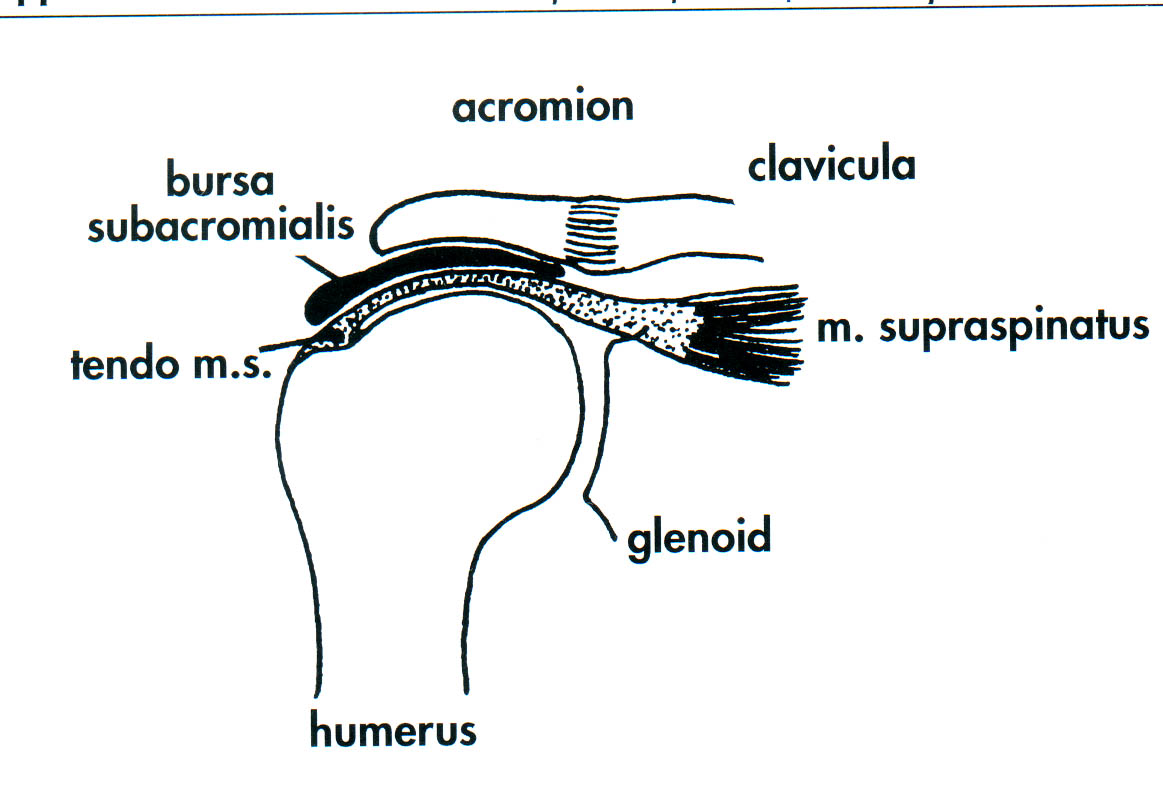 Impingement syndrom
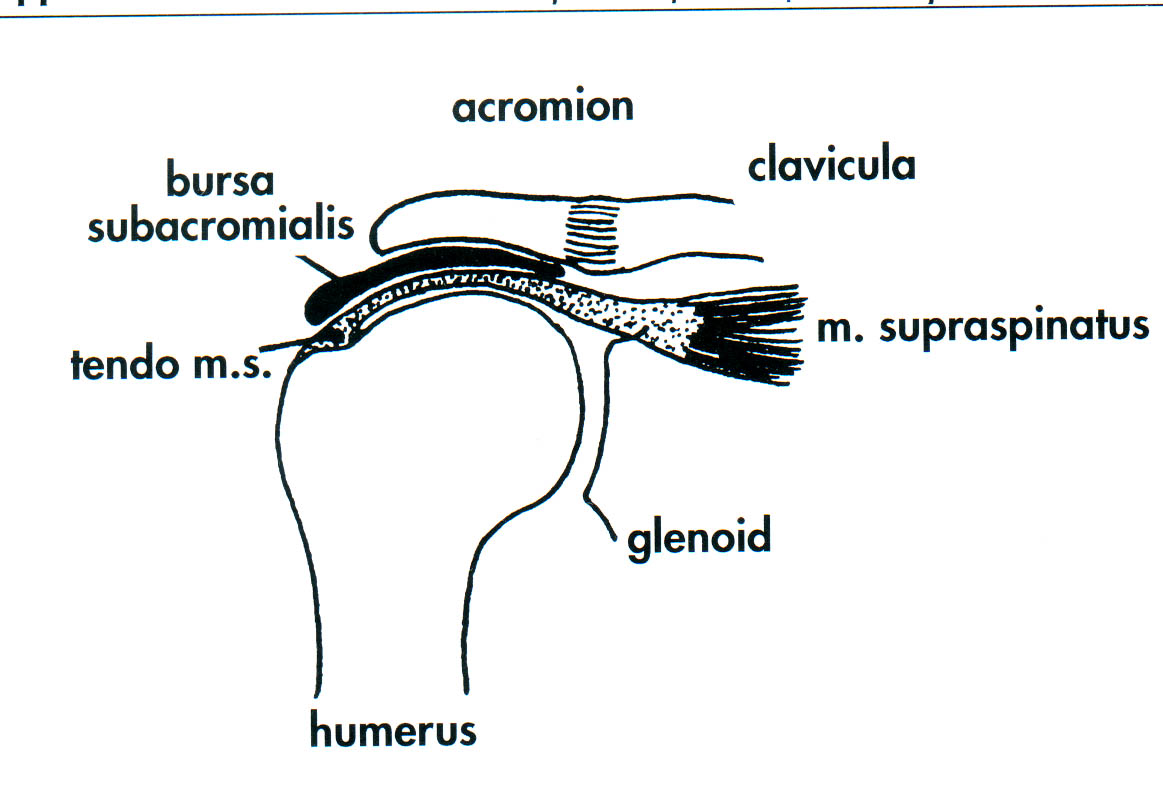 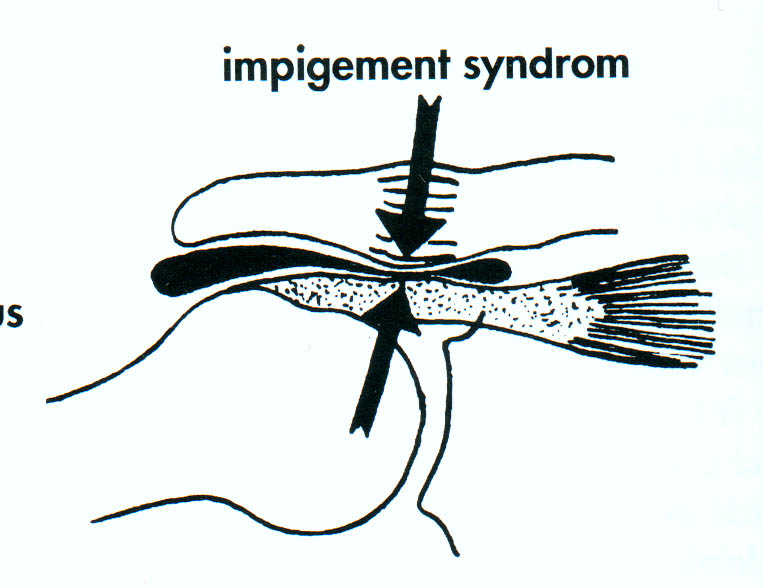 Causes
 acromion spur
Change of acromion
Distal osteophytes of AC
Prominence of tuberculum maius
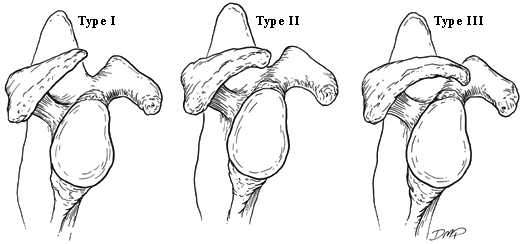 Impingement syndrom
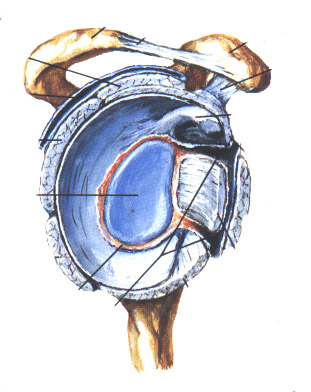 Stages:
Swelling, hemorhage of 
    supraspinatus

2. Fibrosis, tendinitis,
    bursitis
    degenerative changes of cuff

3. Rupture od rotator cuff
    and long biceps tendon
Impingement syndrom
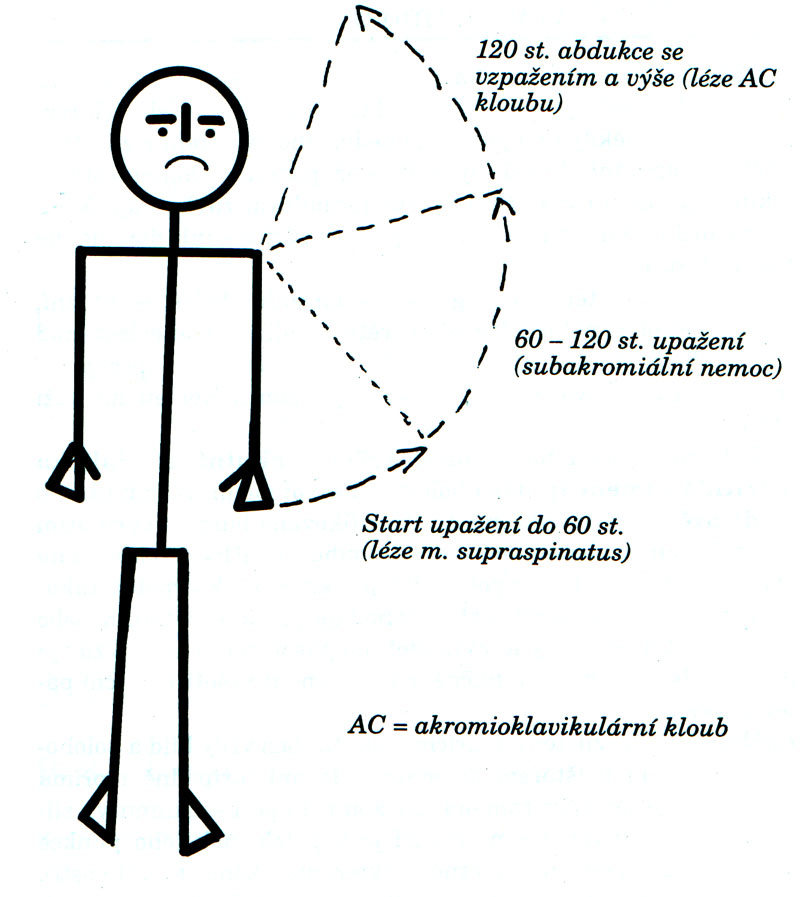 Symptoms:
Painful arc
Impingement sign
Impingement test
Jobe test

X-ray:
Narrowed subacromial space
Y view- outlet view
Arthrography
Ultrasonography
Impingement syndrom
Therapy:
stage: conservative
Rest, NSAID,
Physiotherapy,
Local corticosteroids

2. stage: the same
+ bursectomy, ASAD

3. stage:  ASAD
Subacromial decompression
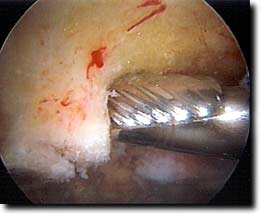 Frozen shoulder- capsulitis adhesiva
Progressive limitation 
of movements
Pain
No motivation for movement

Shrinkage of capsule
Adhesions in distal recesus
Tightening of soft tissue
Muscle spasm
Low capacity of joint space
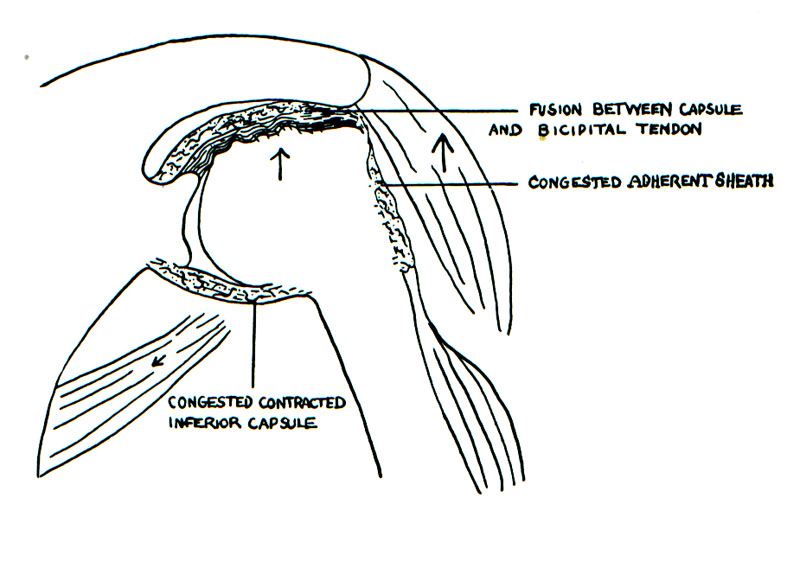 The cause
All conditions limiting
joint movements:
Impingement syndrom
Arthrosis of AC joint
Posttraumatic conditions
Inflammations
Thoralic outlet syndrom
Tumors of the lungs
Disorders of pleura
Cardiac disorders
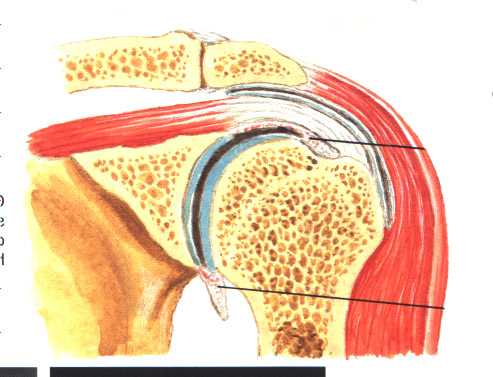 Frozen shoulder
Management:
Long lasting period
Heat
Passive movements
Positioning 
Active movements
Physioterapy
NSAID
Local corticosteroids
ASC- decompression
Redressement force
Removal of adhesions
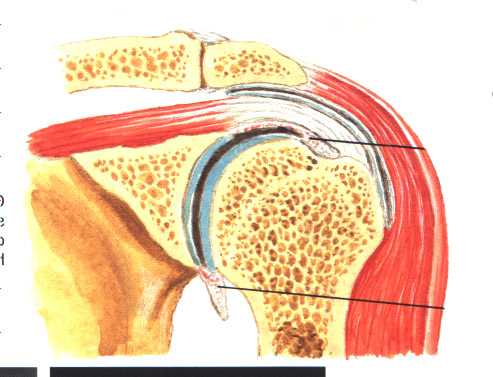 Long head of biceps
Tenosynovialitis
 in SLAP lesion
 subluxation
 parcial or total rupture

Th.:
  conservative 
 ASC debridement
 Tenotomy, tenodesis
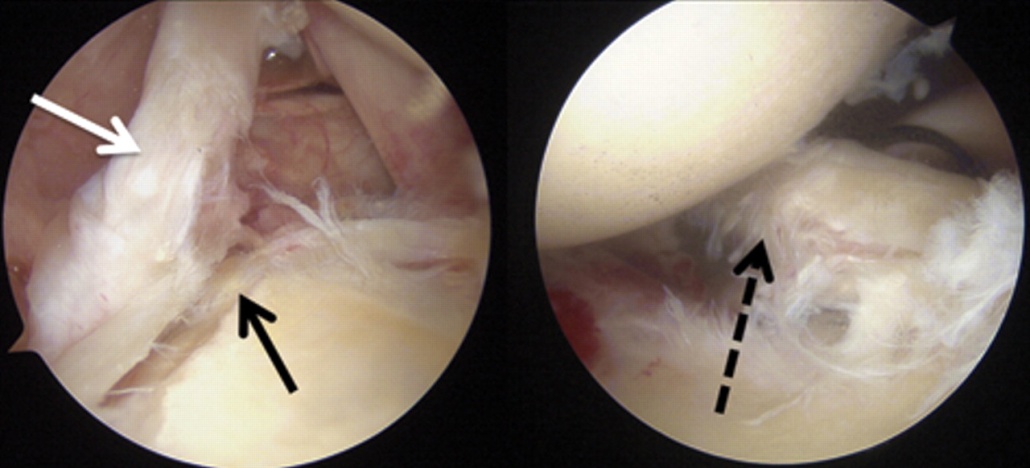 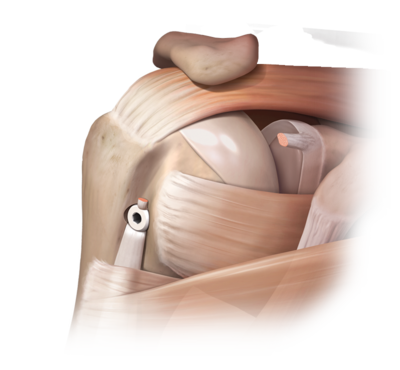 SLAP lesion
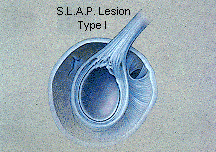 = superior labrum anterior, posterior

Causes
Subluxation, dislocation
Microtraumatisation
throwing shoulder 

Snyder classification
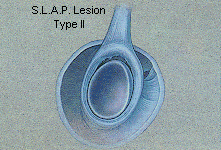 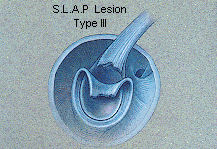 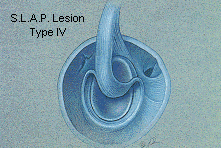 Instability of GH joint
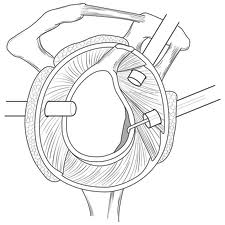 Acute, chronic posttraumatic
Multidirectional, unidirectional
Habitual
Posterior, anterior
Neglected 


History
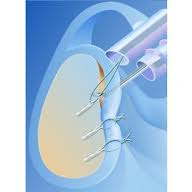 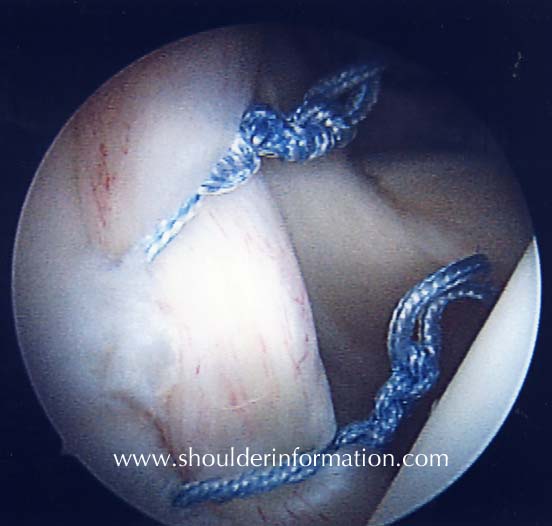 Glenohumeral osteoarthritis
- omarthrosis
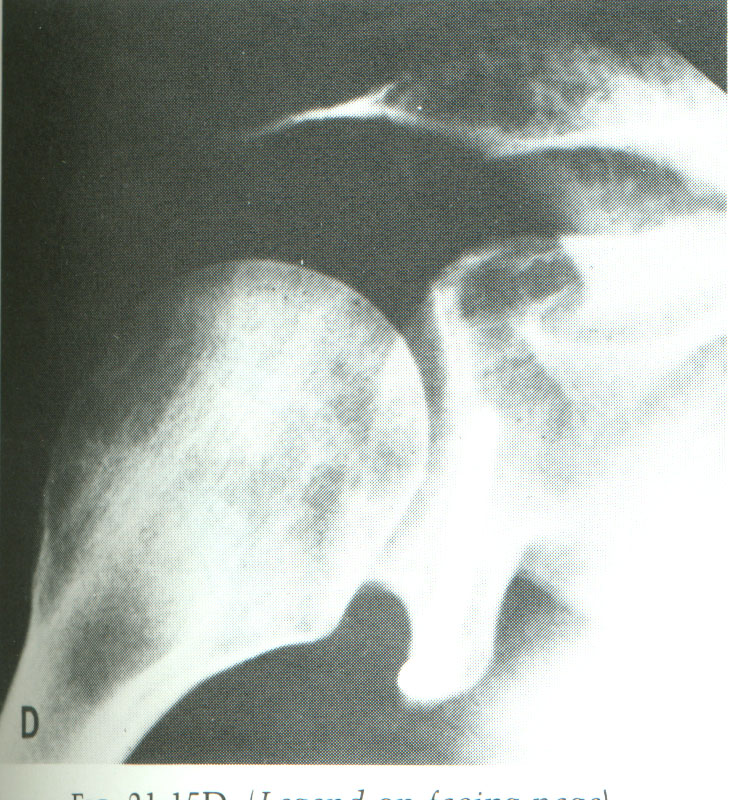 Therapy:

Conservative

Total shoulder replacement
Osteoarthritis
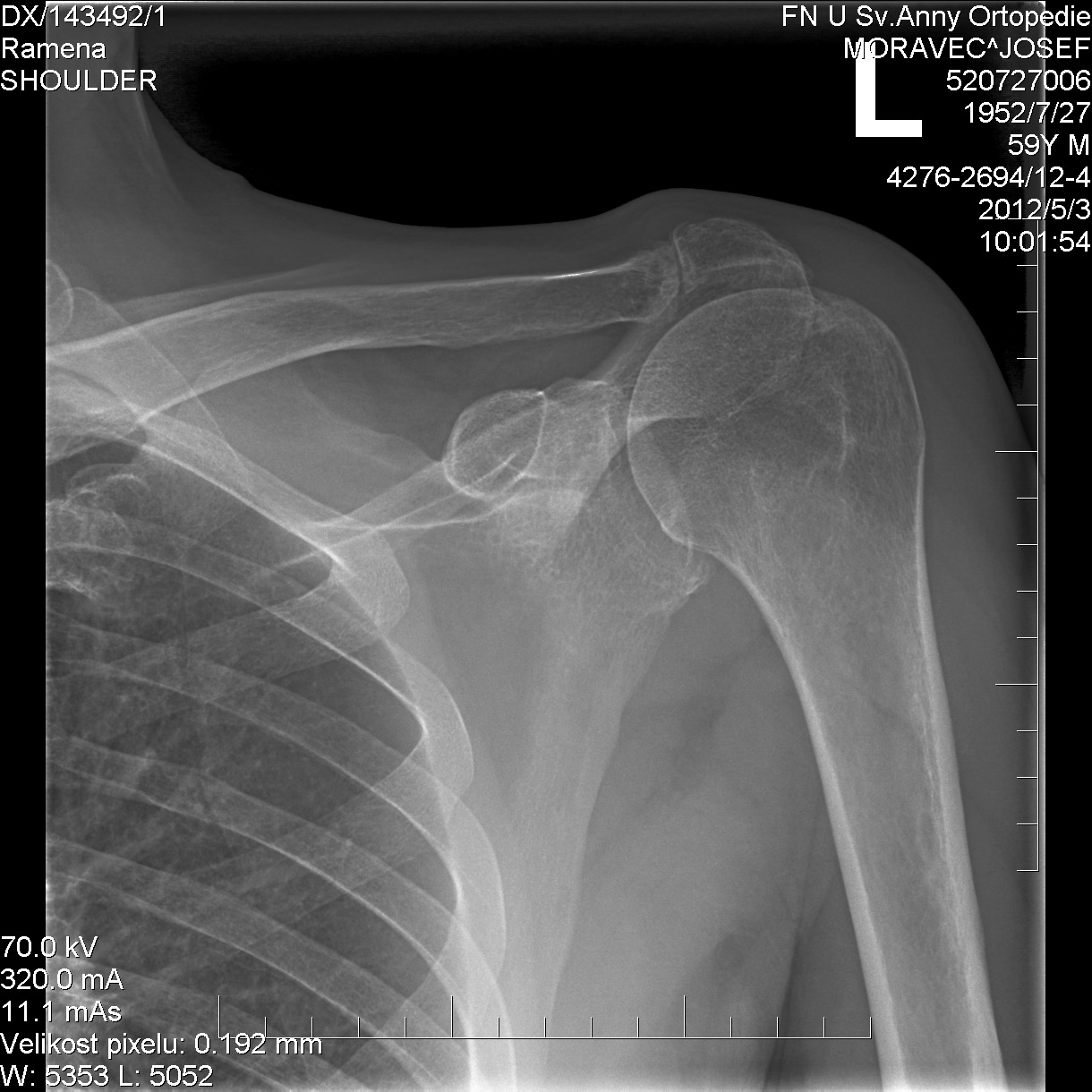 Secondary
Postraumatic
In R.A.
Rotaror arthropathy
Primary
Therapy
Conservative
surgery
Resurfacing
Head prosthesis
Total joint
Reverse total joint
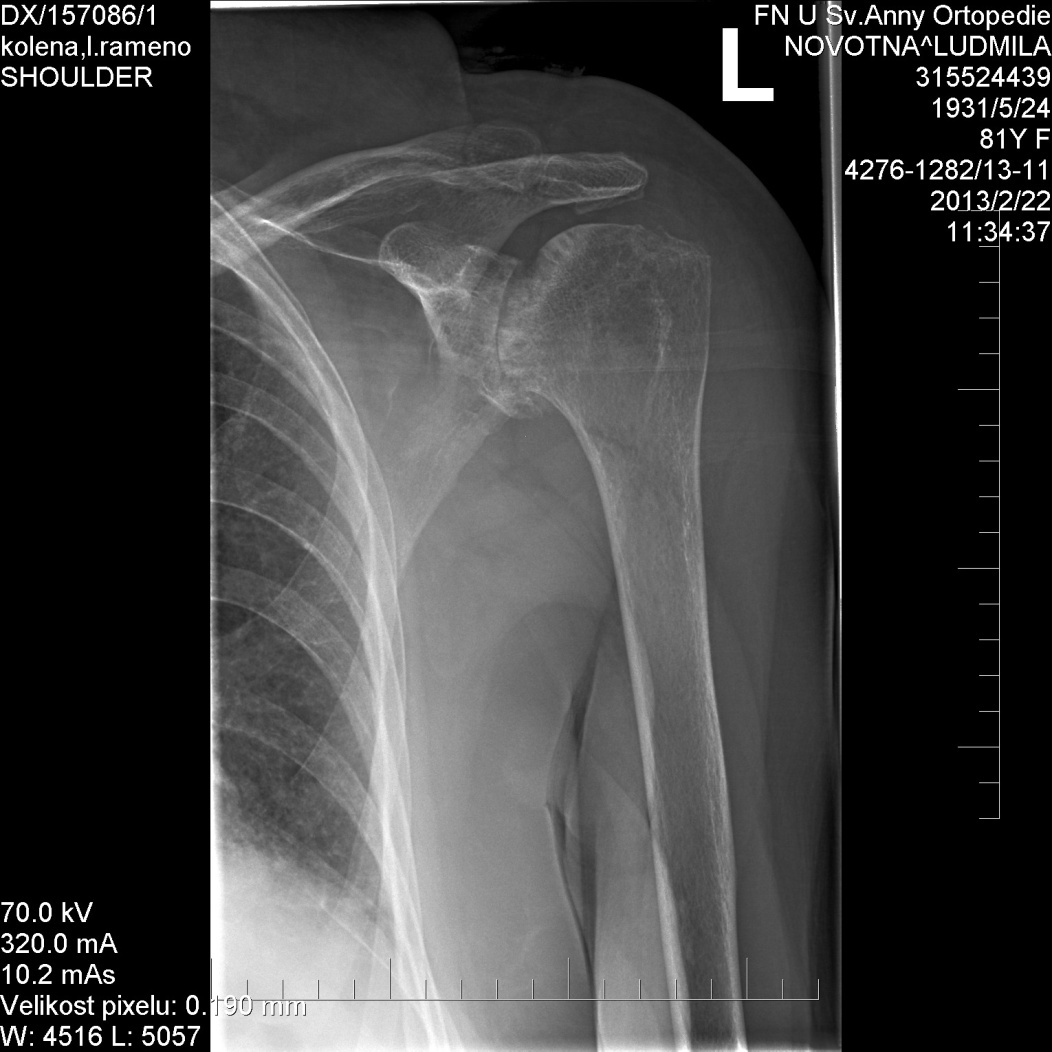 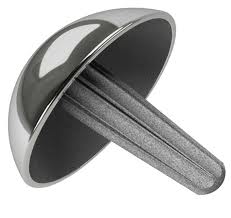 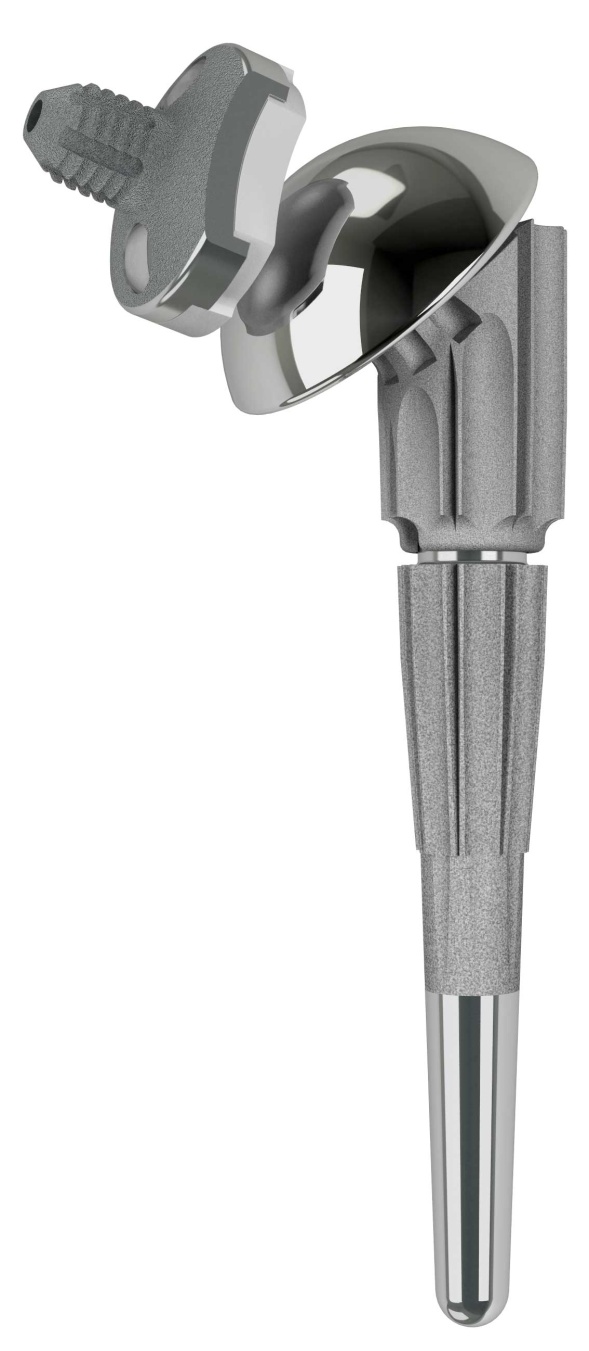 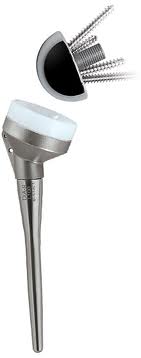 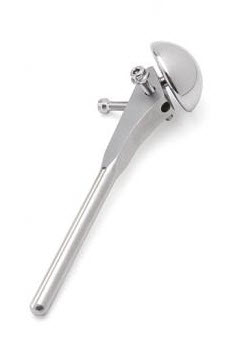 Rotator arthropathy
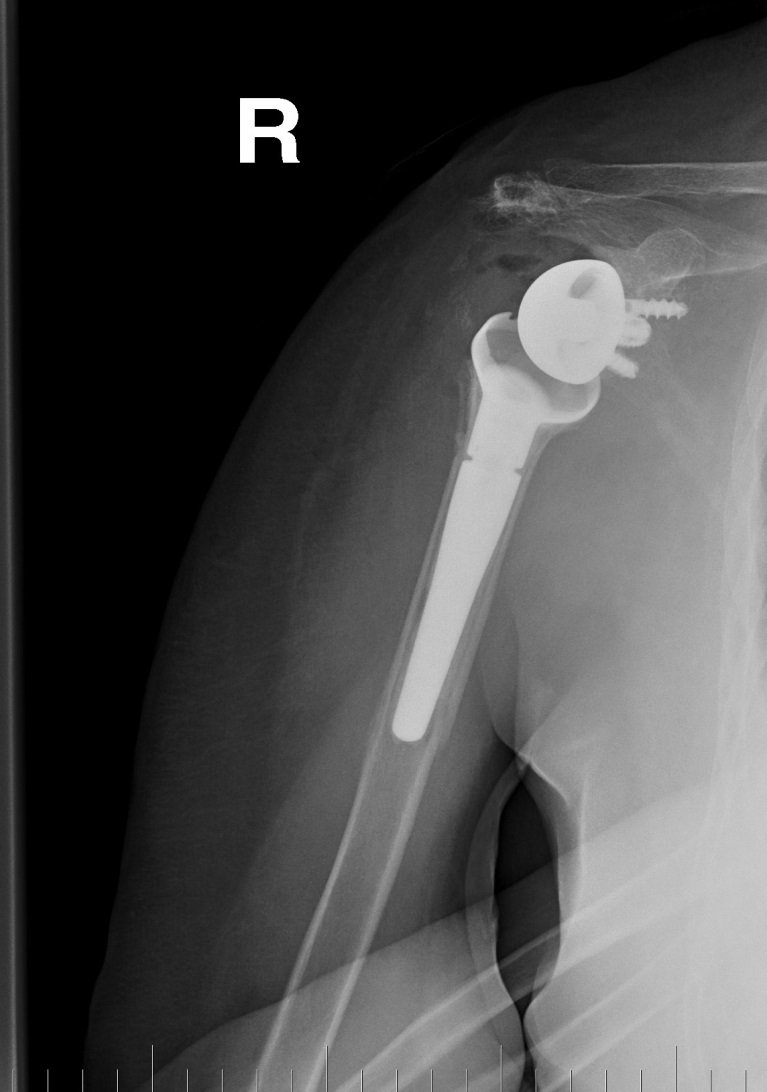 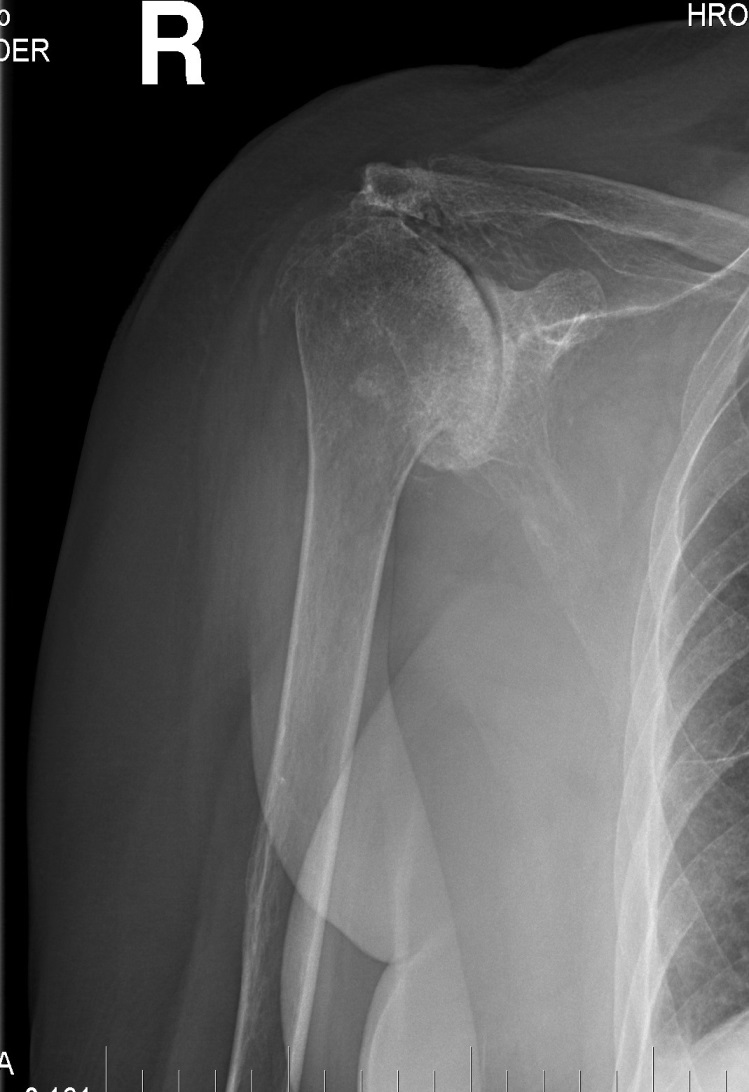 Reverse total shoulder artroplasty
Infection and tumors
Pyogenic arthritis

Tumors
OSA, CHoSA, Ewing- sa
Metastases
Benign tumors
Myeloma
Disorders of acromioclavicular joint
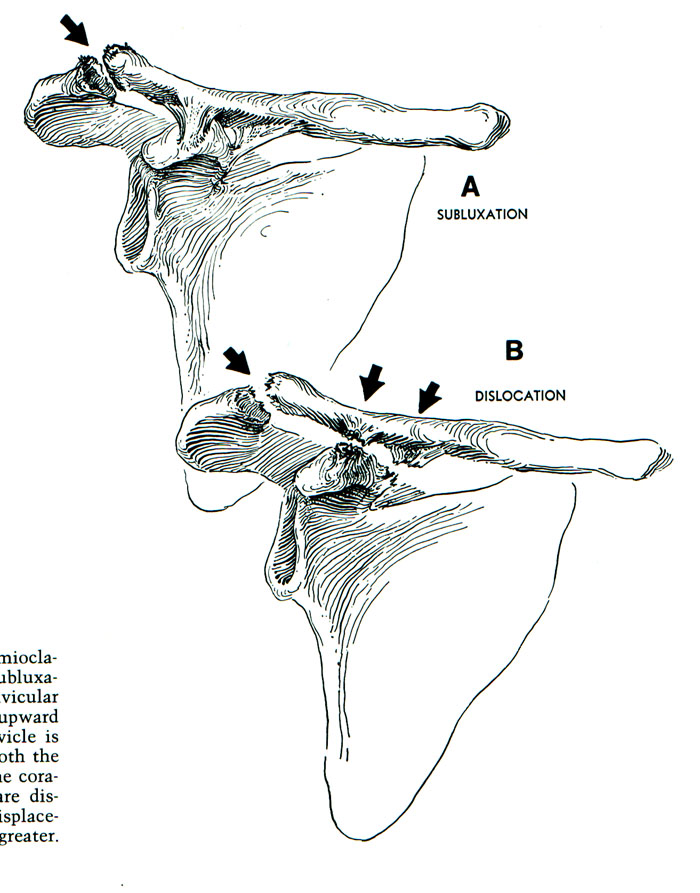 Synovitis
O.A. 
Sprain
Subluxation
Dislocations
Refered  pain to the shoulder
Cervical spine
Thoracic outlet syndrom
Cardiac diseases
Lung and pleura disorders
Herpes zoster neuralgia